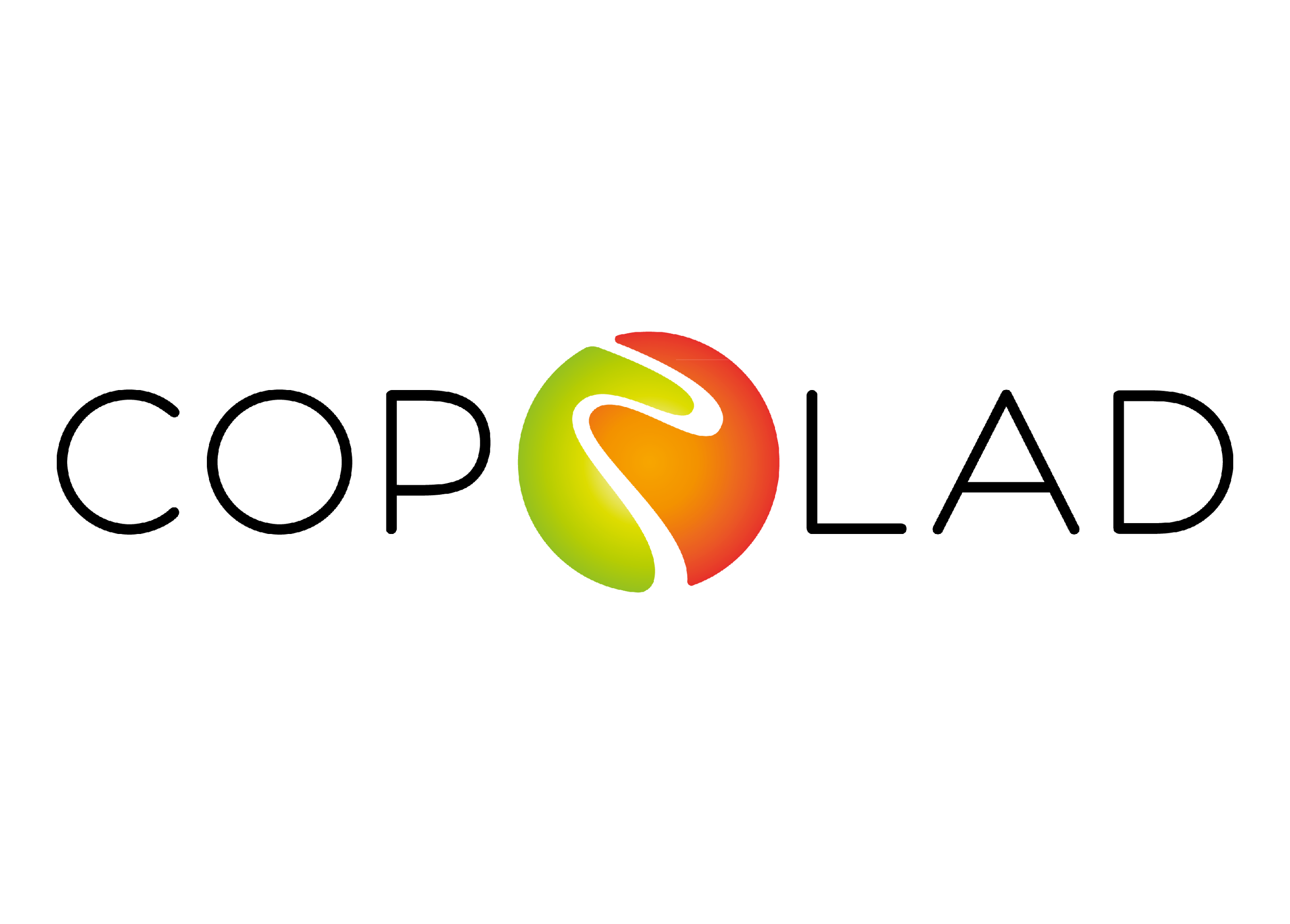 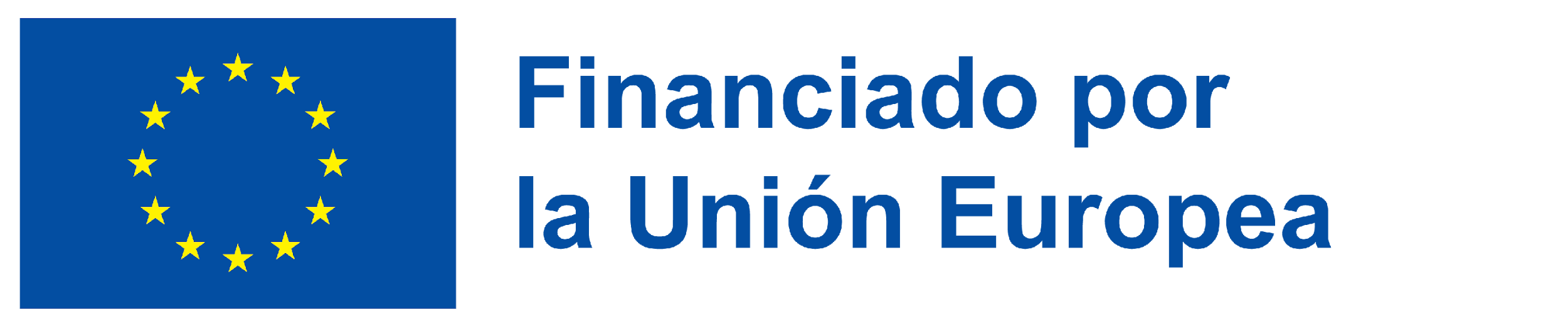 COPOLAD III
Abordaje de las vulnerabilidades 
relacionadas con las drogas 
en el territorio.
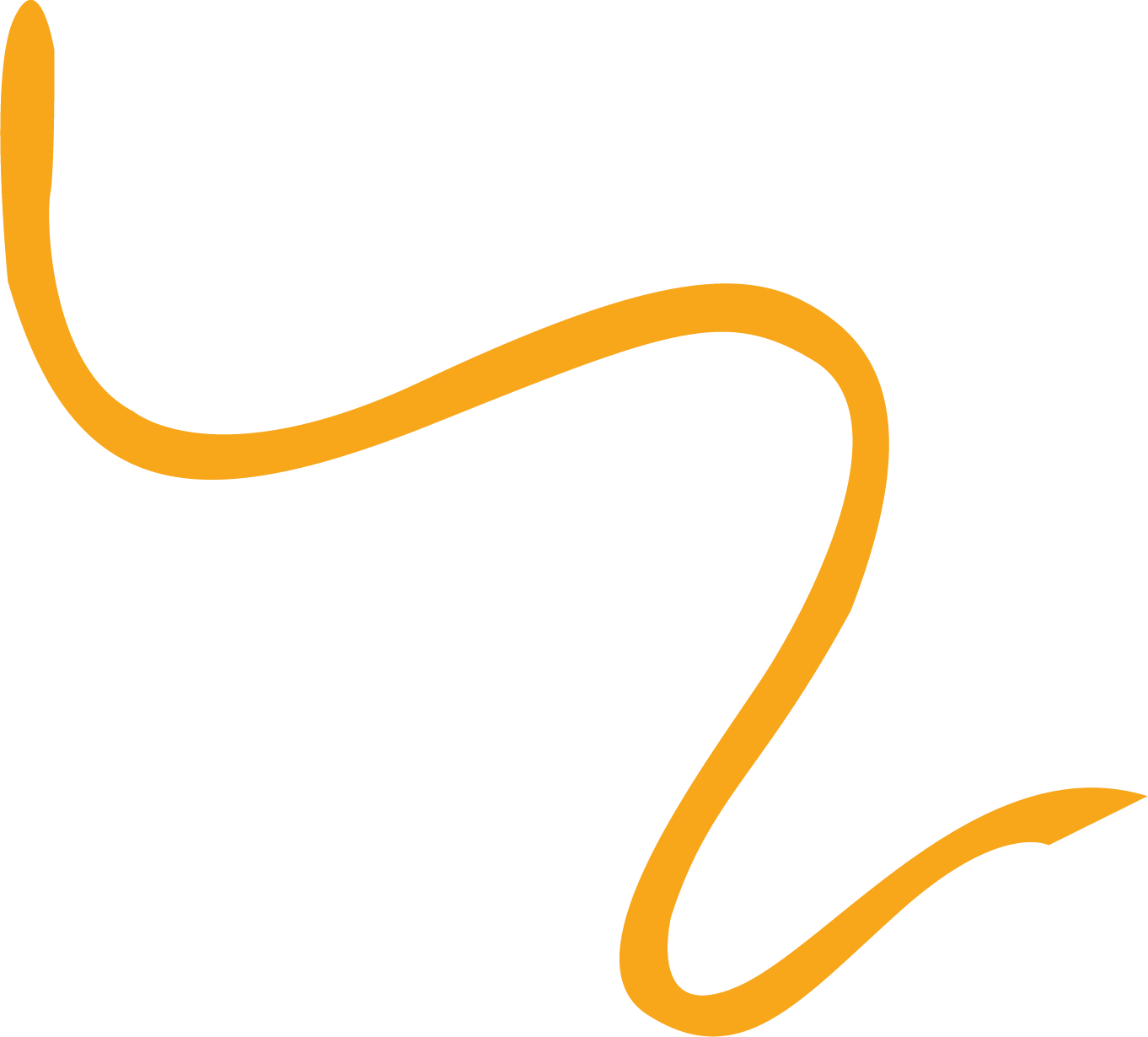 RED NACIONAL DE ATENCIÓN A PERSONAS EGRESADAS DEL SISTEMA PENITENCIARIO BRASILEÑO: DESAFÍOS Y AVANCES EN LA REINSERCIÓN SOCIAL
National Network for Attention to Egress People of the Brazilian Prison System: Challenges and Advances in Social Reintegration.
Francisco AUGUSTO Cruz de Araújo
renaespbr@gmail.com
fcaugusto@gmail.com
@gutorn
Puerto España (Trinidad y Tobago)
25 al 27 de marzo 2025
COPOLAD III es un consorcio formado por:
Socios colaboradores:
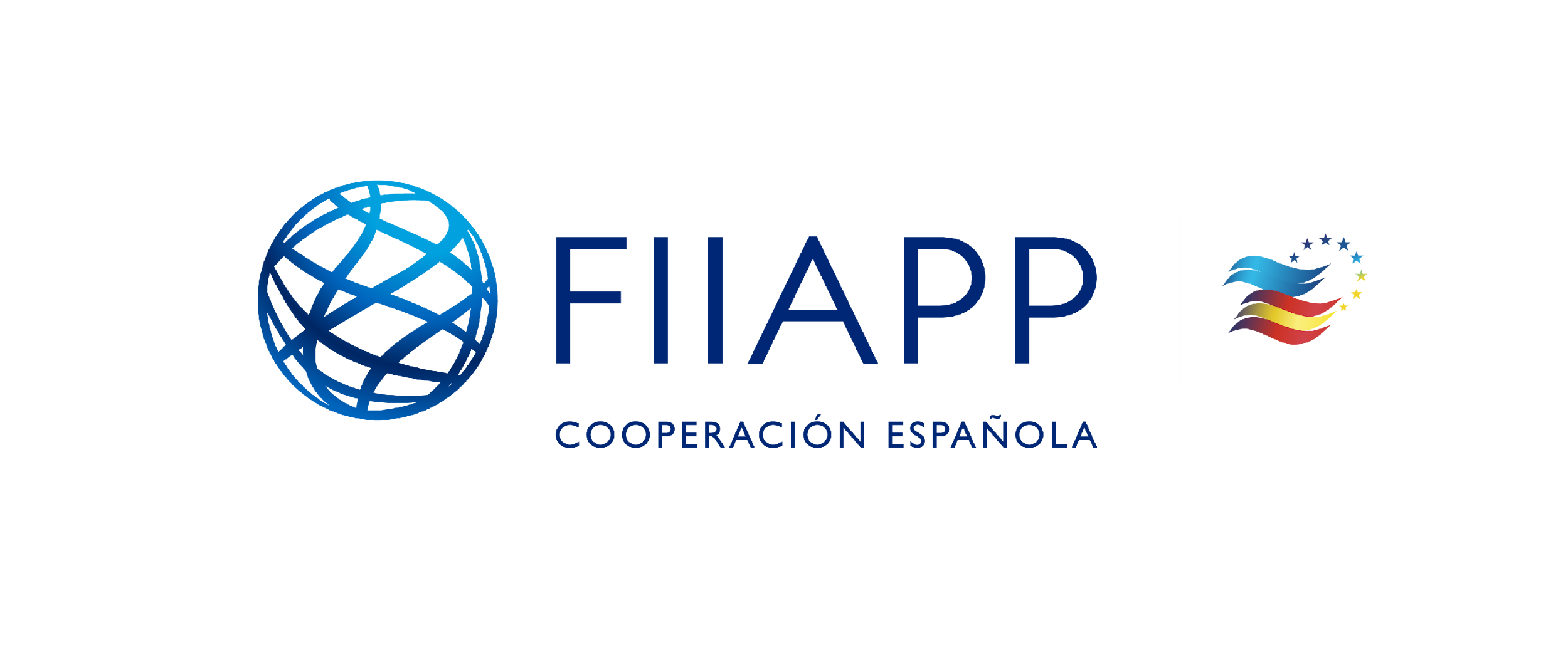 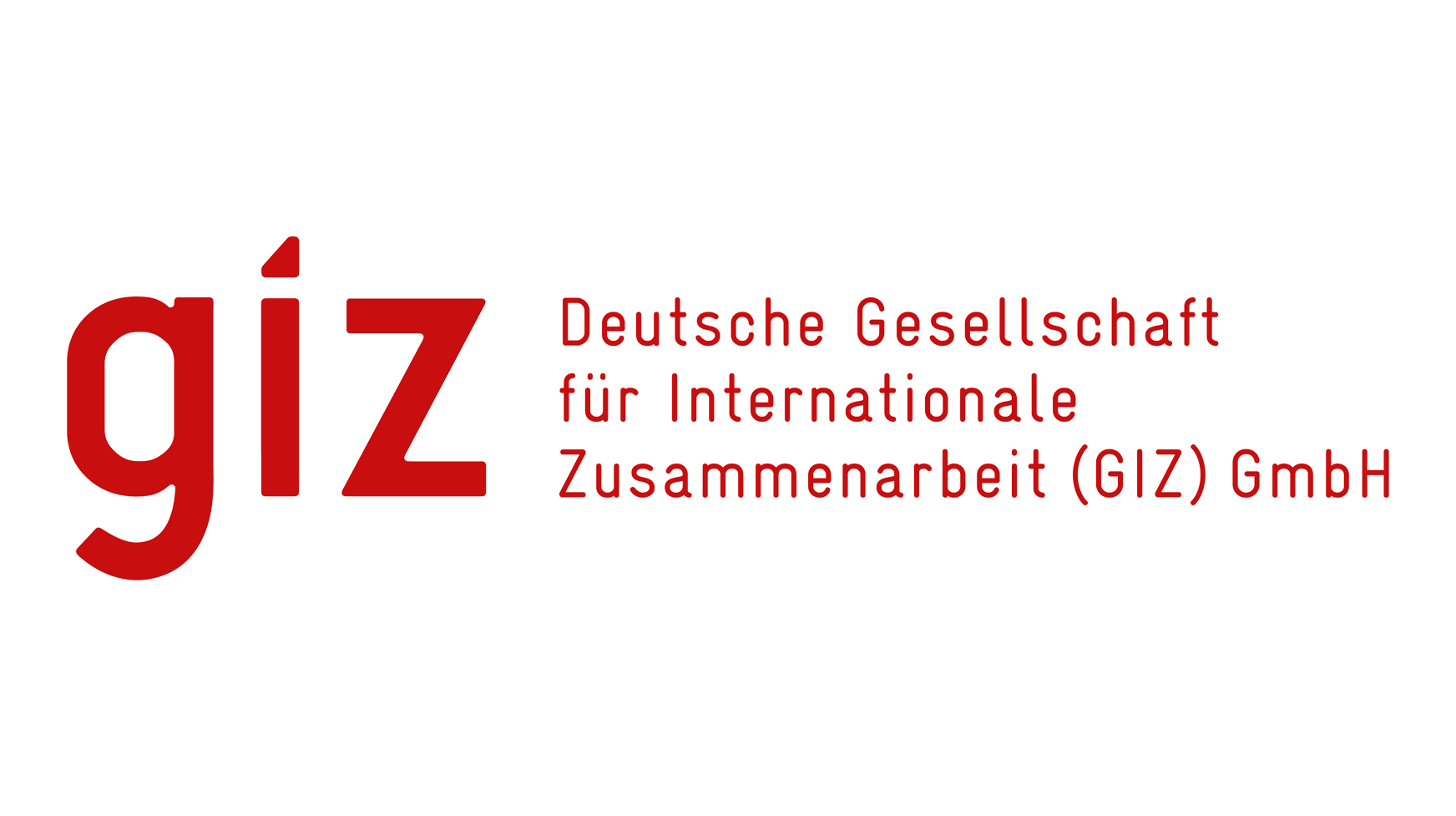 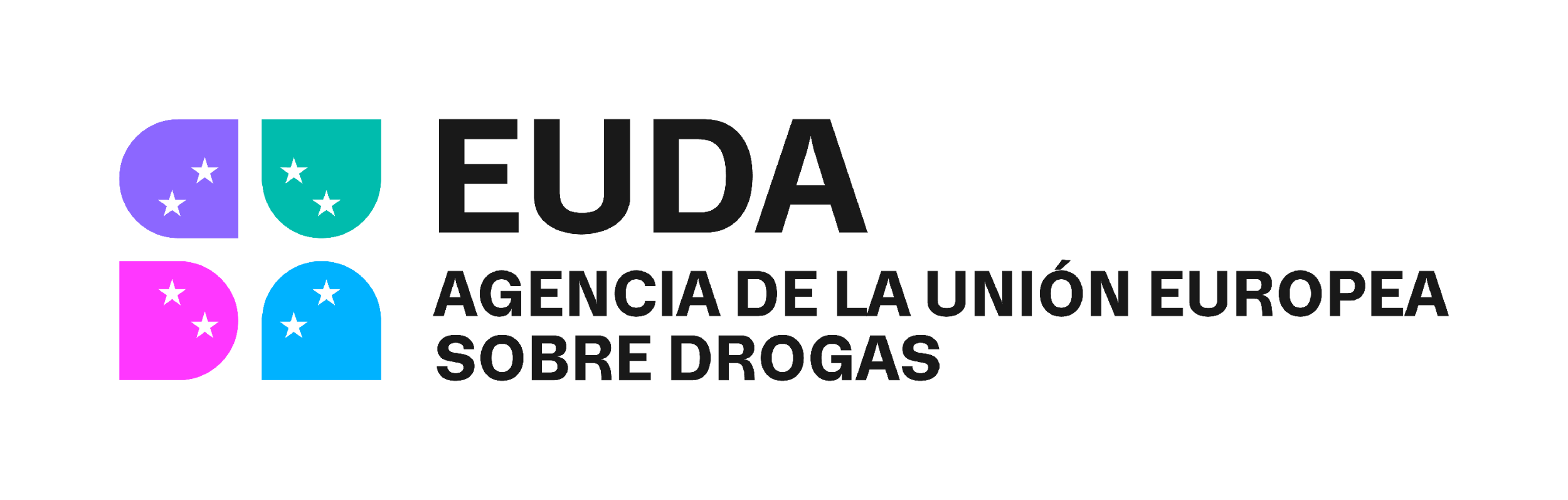 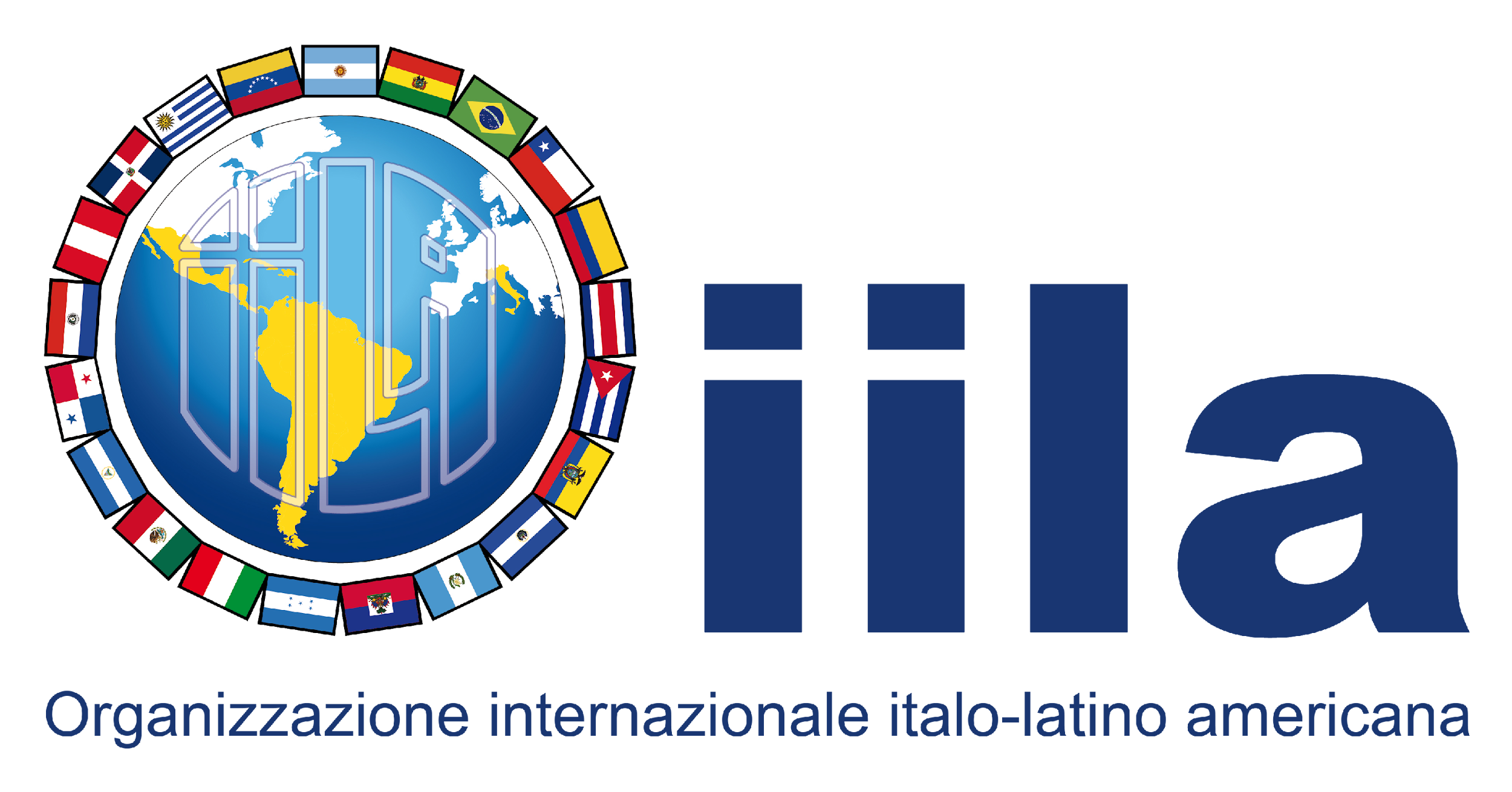 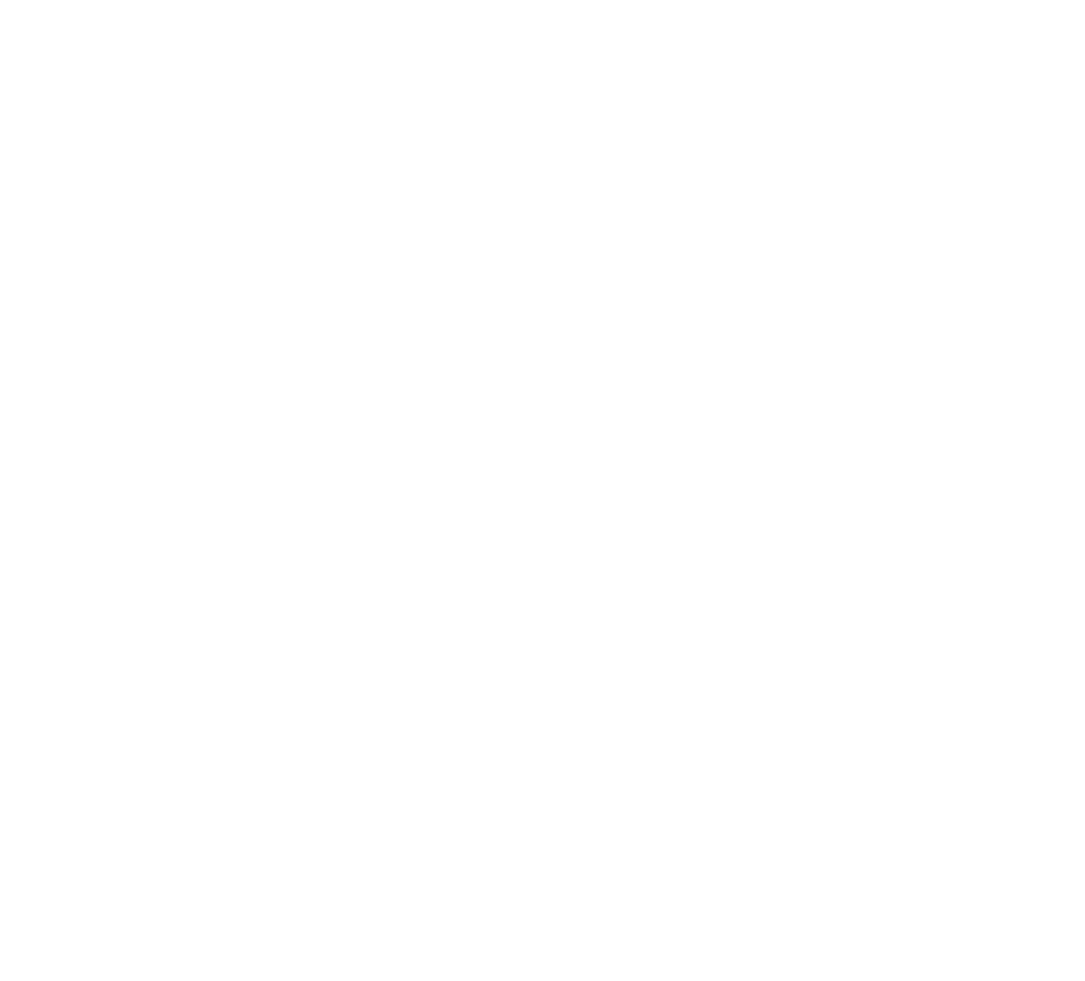 Contexto del Sistema Penitenciario Brasileño
Context of the Brazilian Prison System
Población carcelaria: más de 800 mil personas (la tercera más grande del mundo). 
Prison population: over 800,000 people (the third largest in the world).

Hacinamiento y desafíos estructurales.
Overcrowding and structural challenges.

Violaciones de Derechos Humanos y dificultades en la reinserción social.
Human Rights violations and difficulties in social reintegration.
 
Necesidad de políticas públicas enfocadas a reducir la reincidencia.
Need for public policies focused on reducing recidivism.
Imagens: Luiz Silveira/Agência CNJ
COPOLAD III es un consorcio formado por:
Socios colaboradores:
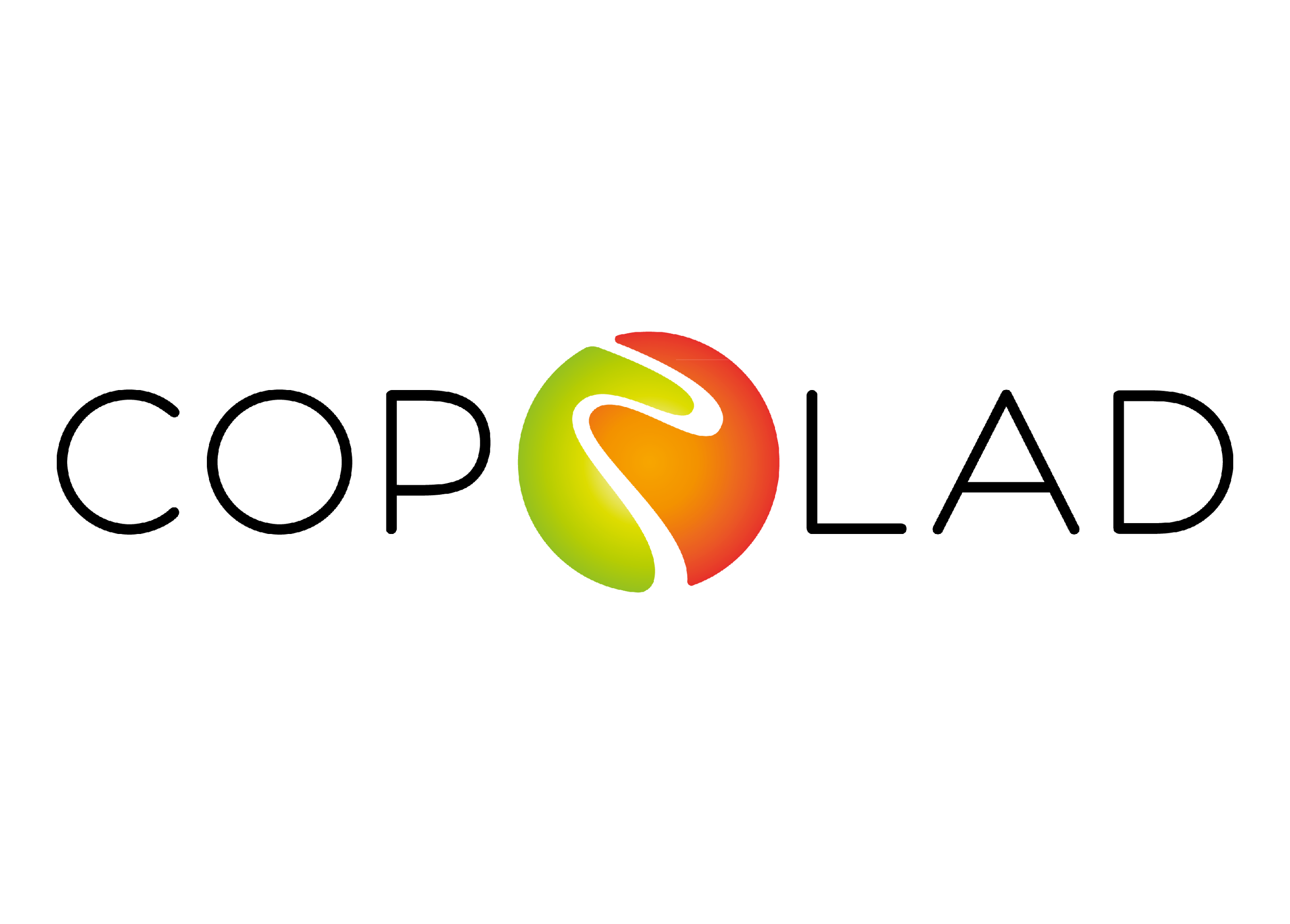 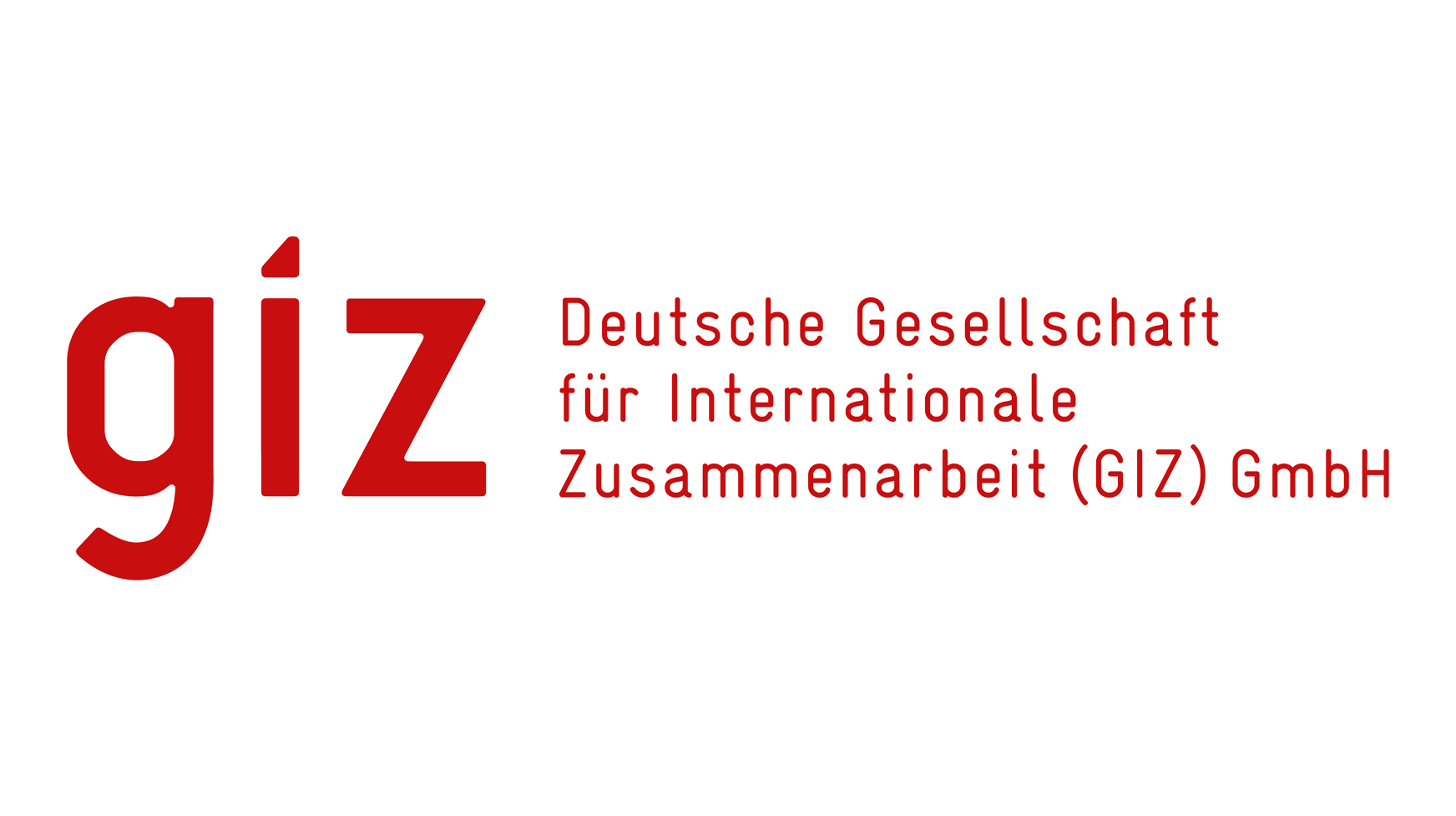 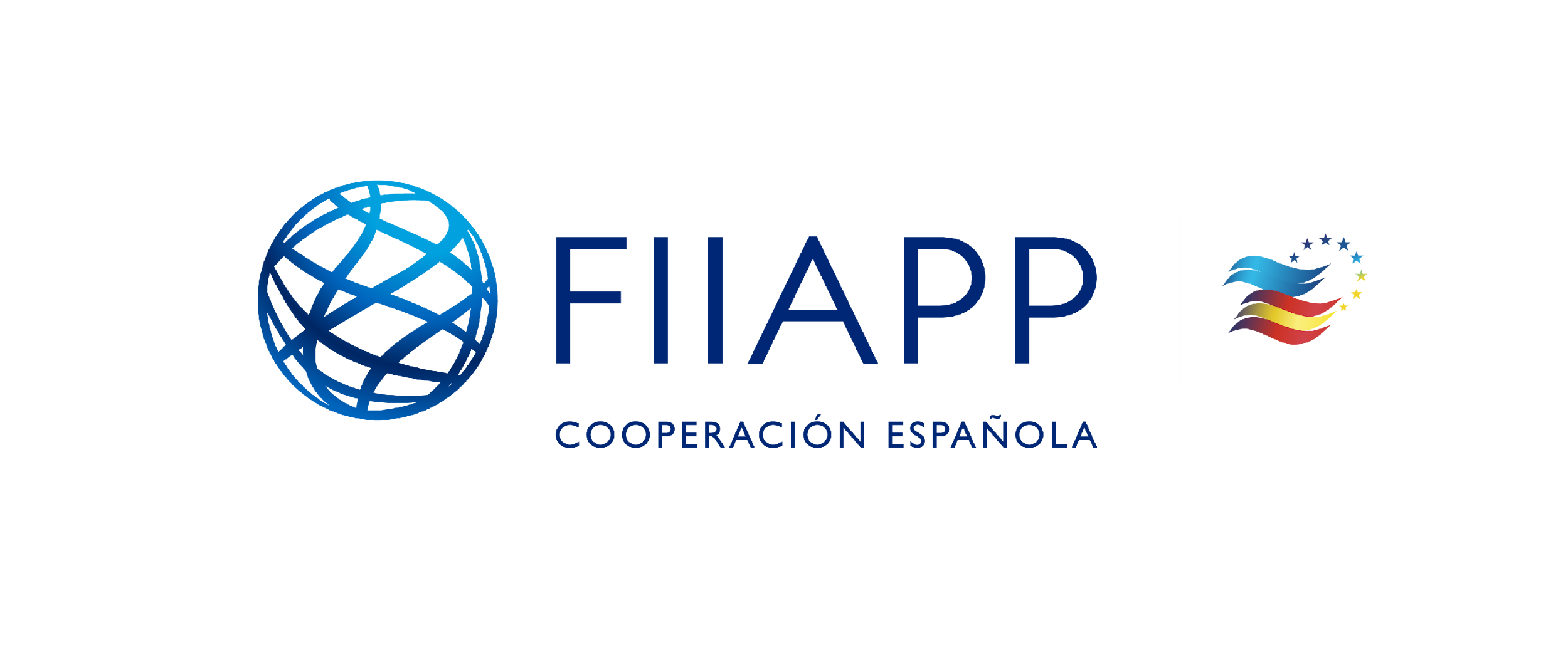 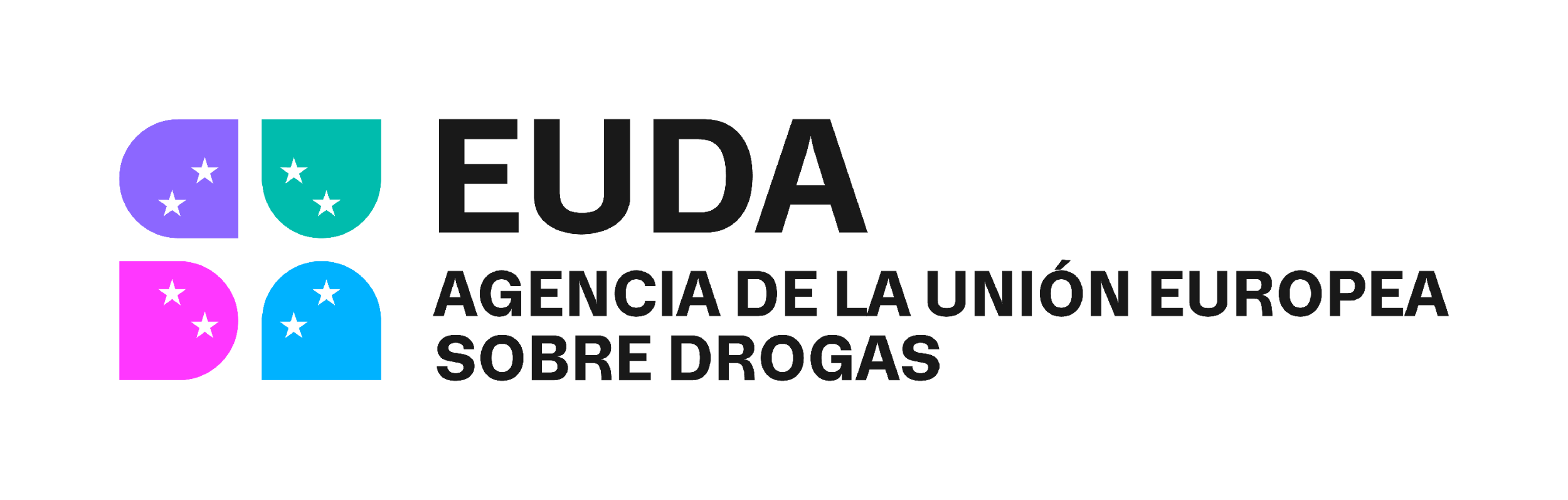 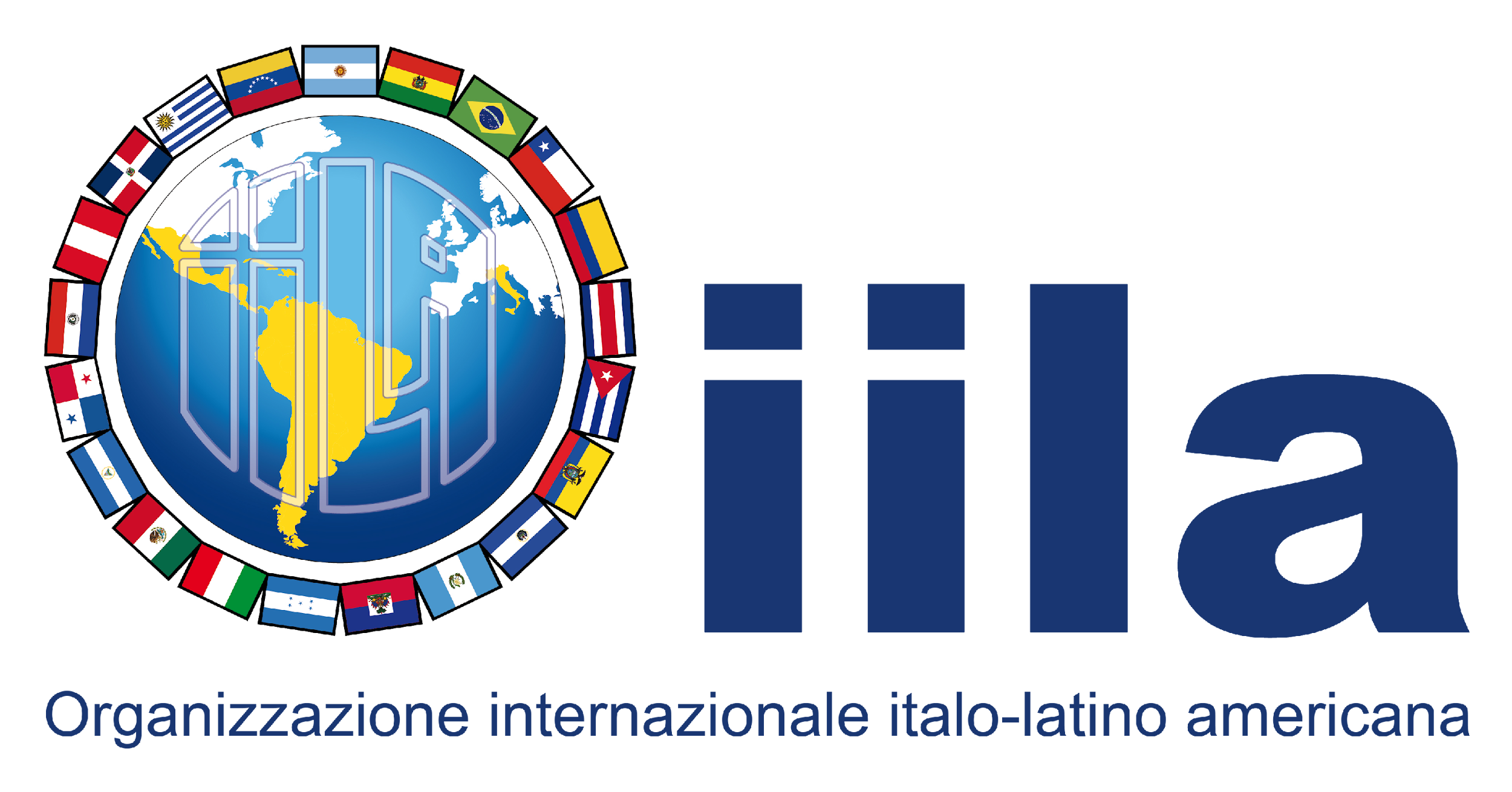 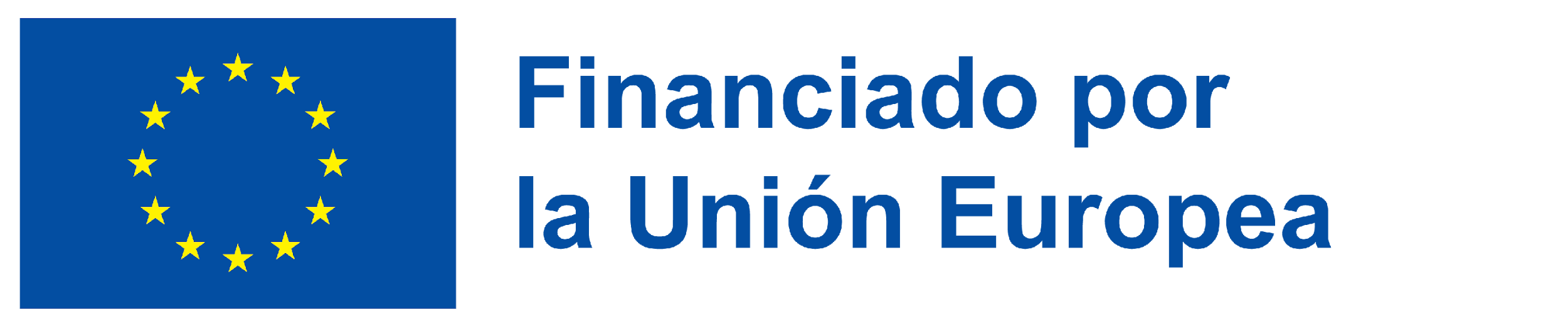 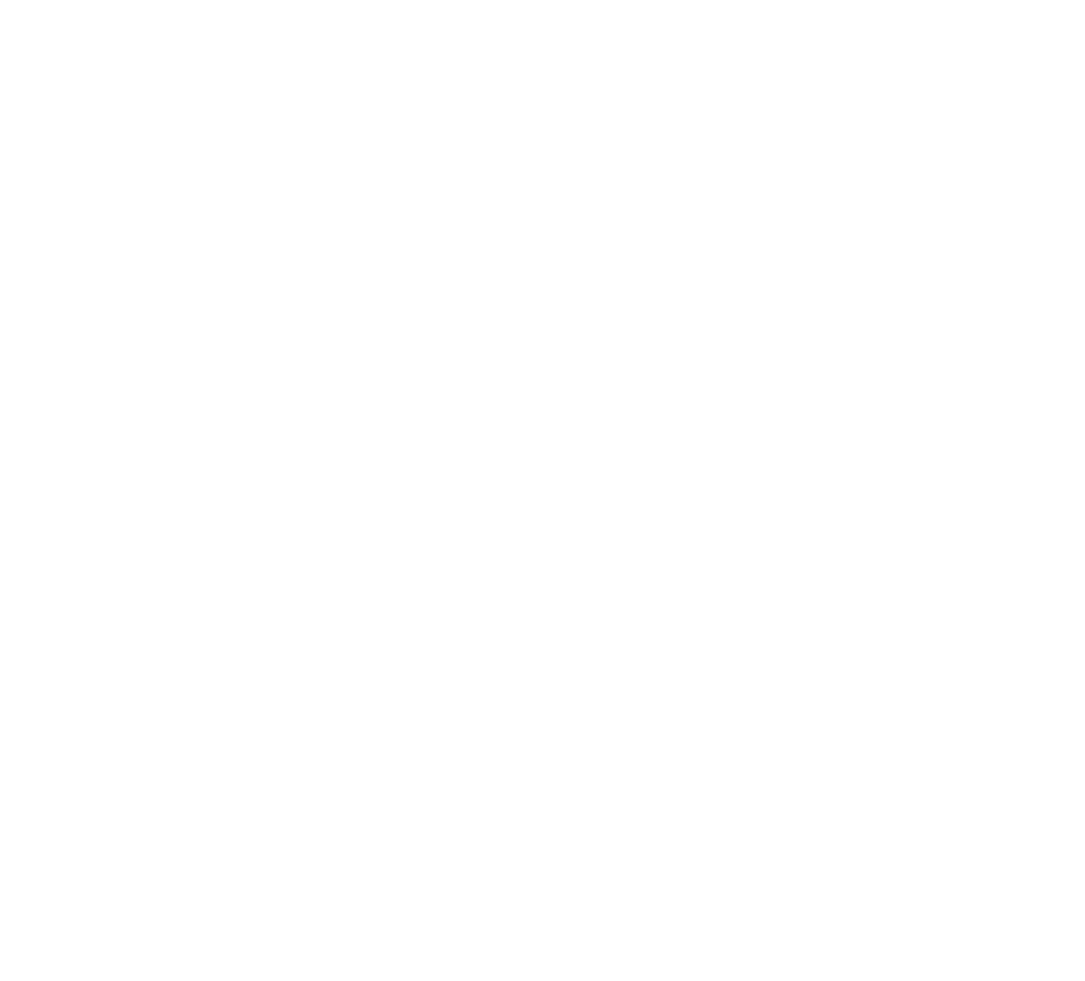 Desafios en el enfrentamento a las violencias
Challenges in confronting violence
Principales desafios
Main challenges
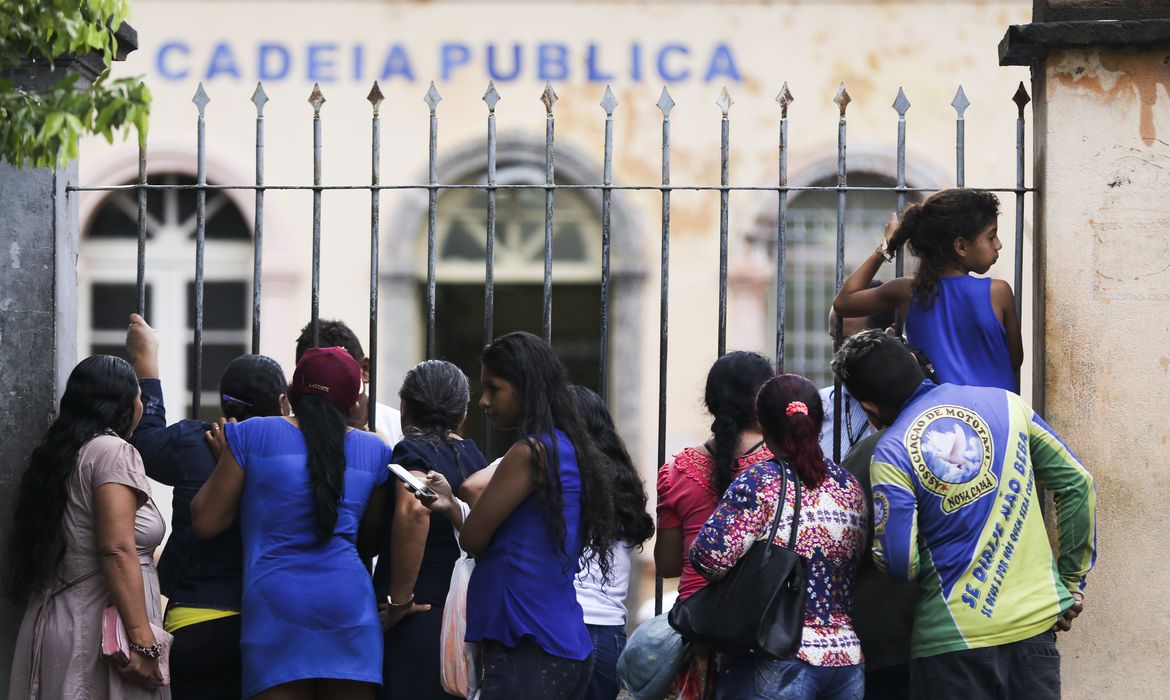 Estigma social y exclusión de los egresados.
Social stigma and exclusion of former inmates.

Falta de acceso a empleo, educación y la salud.
Lack of access to employment, education, and healthcare.

Fragilidad en las redes de apoyo post-penitenciarias.
Fragility in post-incarceration support networks.

Necesidad de articulacion entre gobierno y sociedad civil.
Need for coordination between government and civil society.
Imagem: Agência EBC
COPOLAD III es un consorcio formado por:
Socios colaboradores:
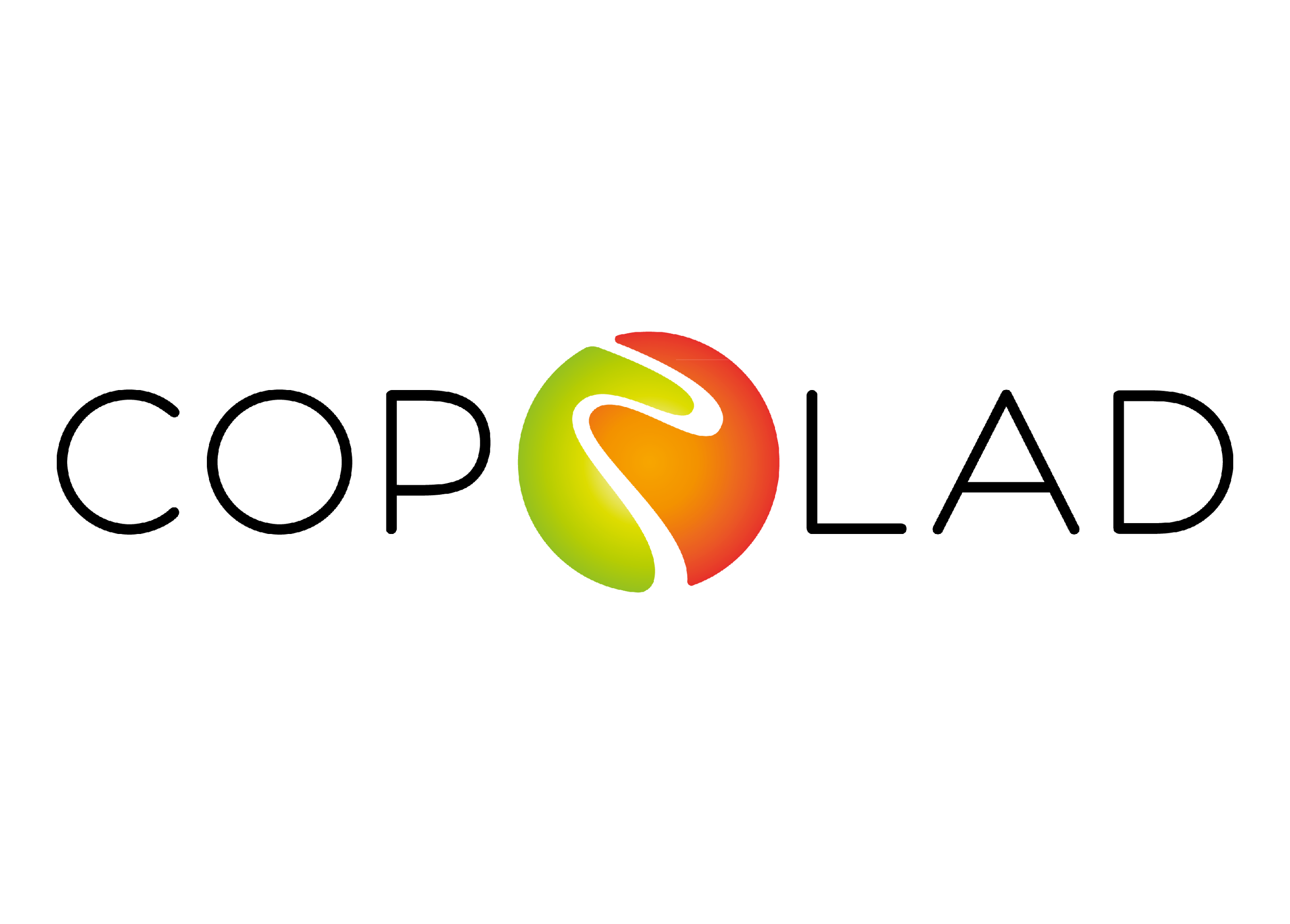 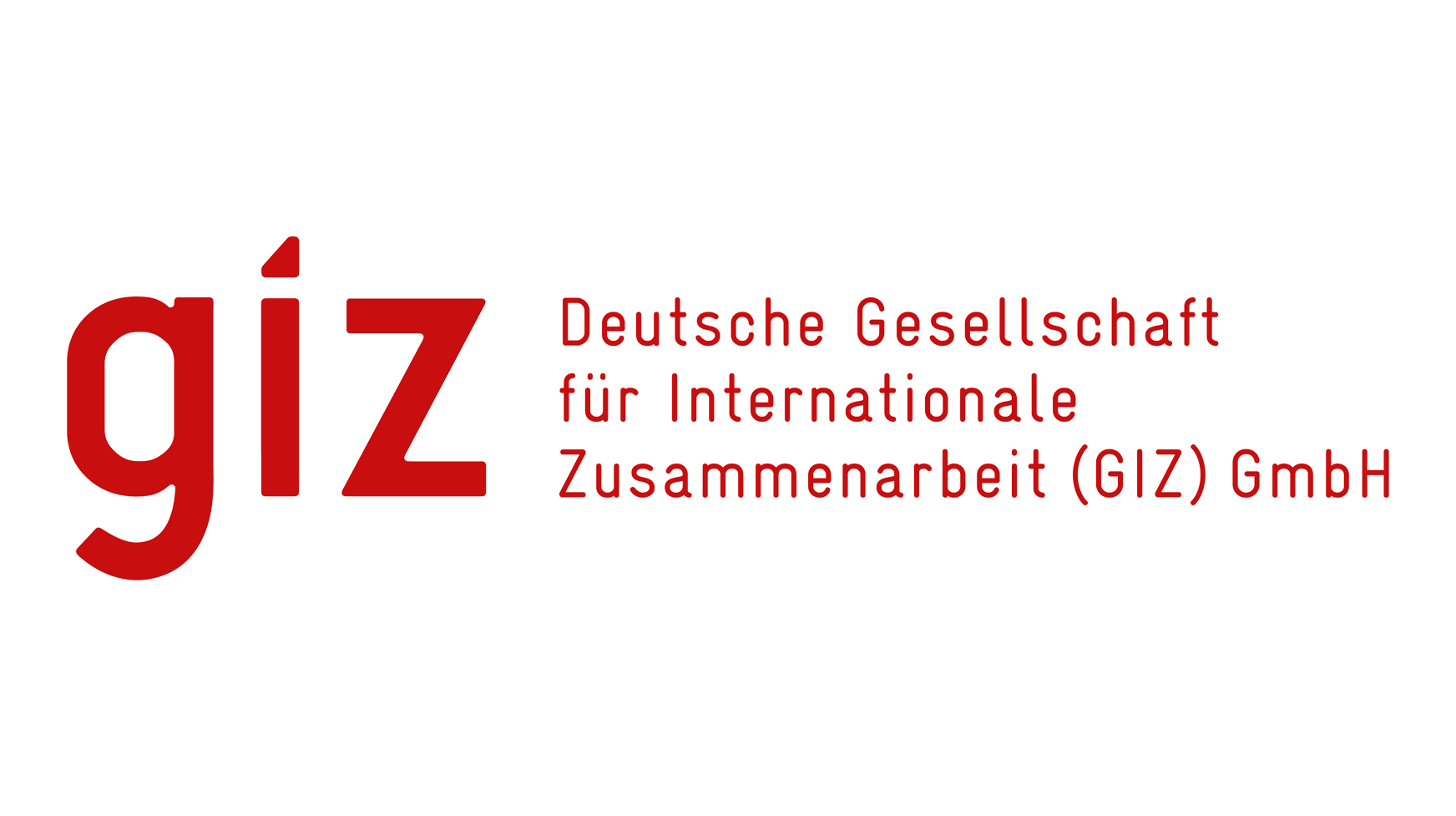 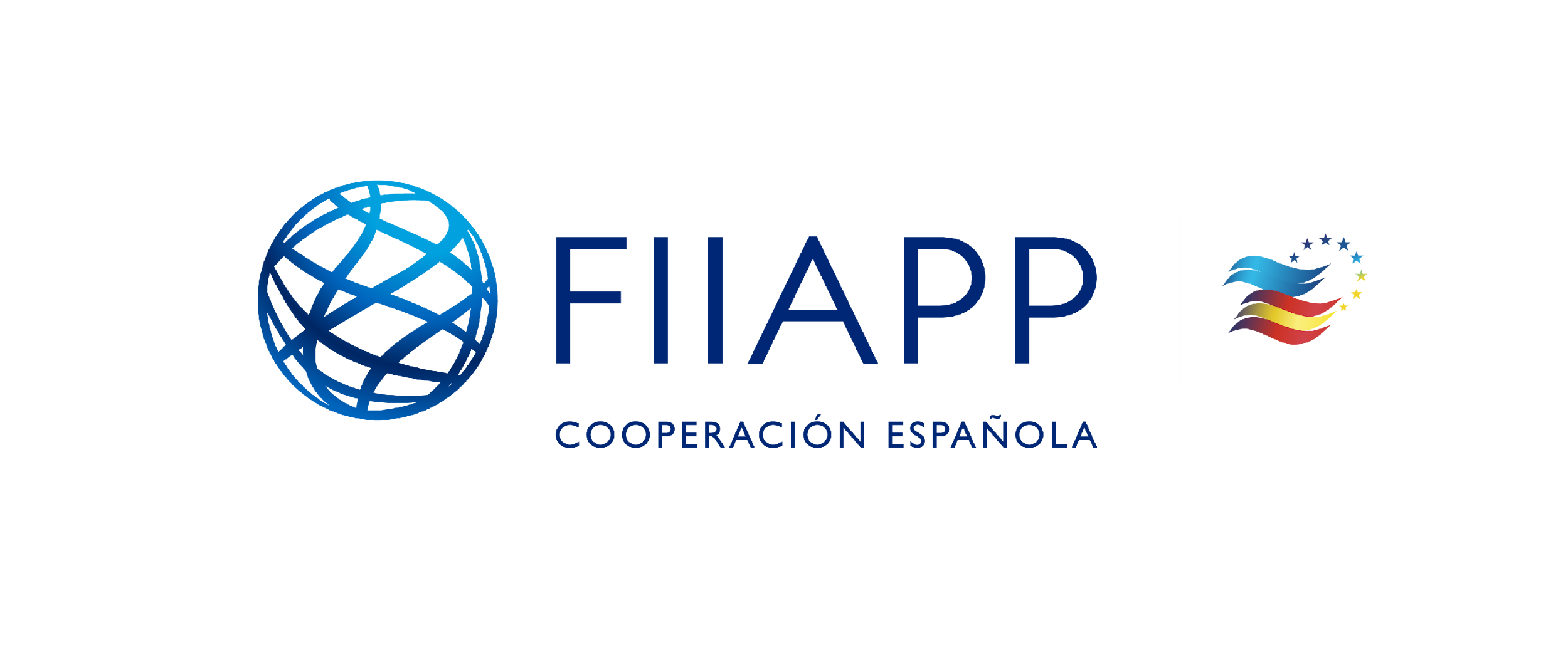 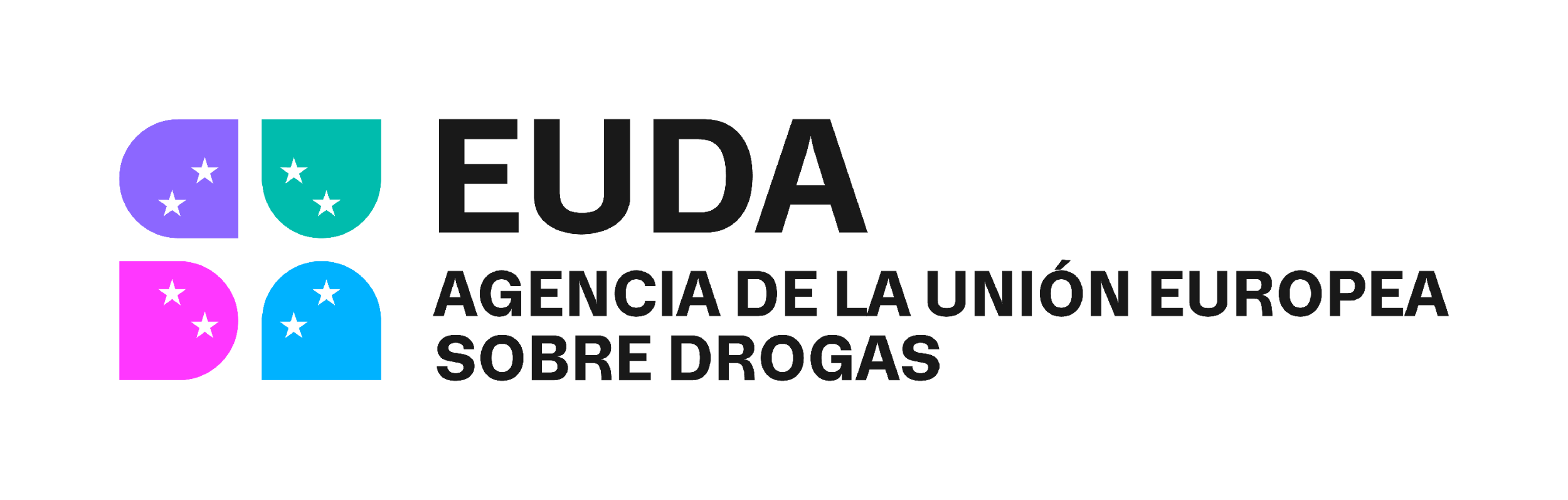 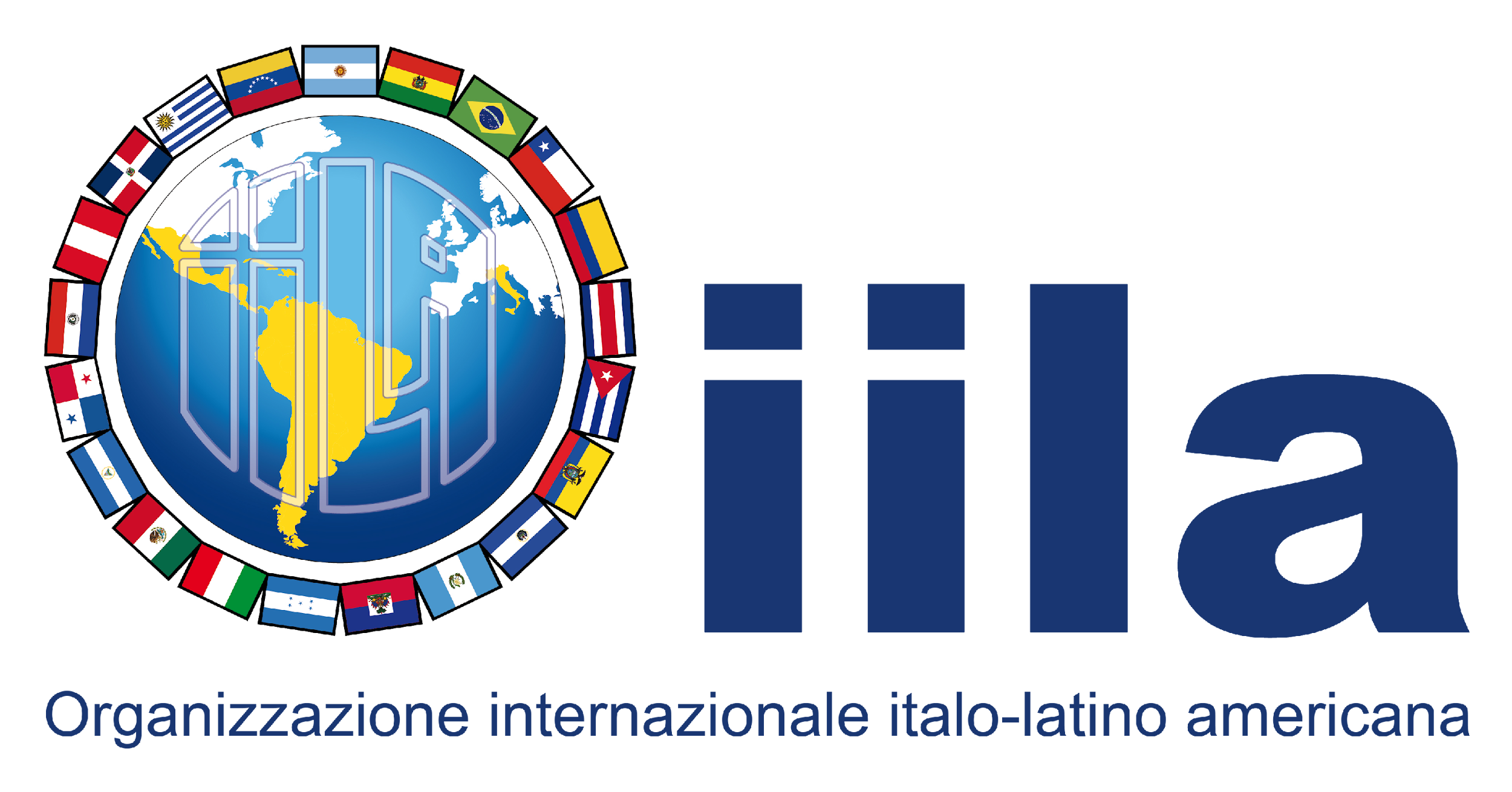 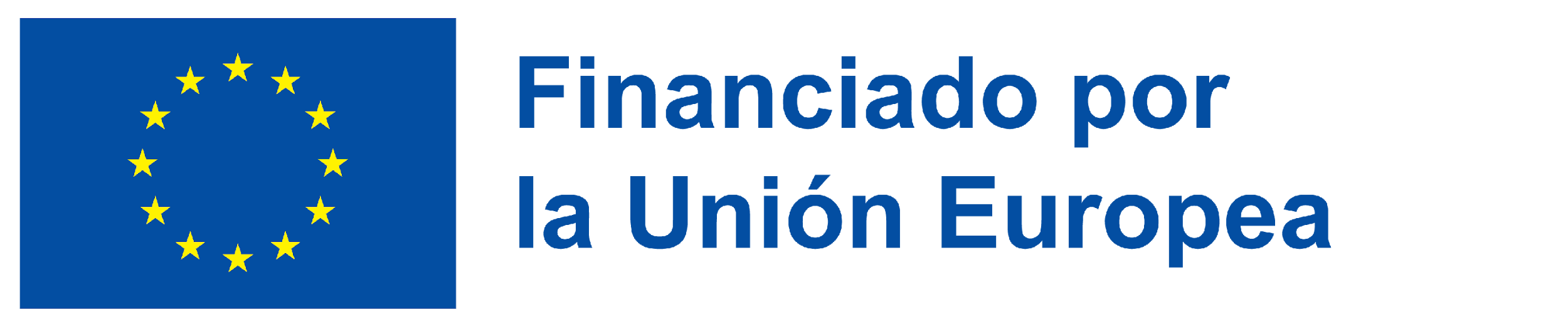 Política Nacional de Atención a la Persona Egresada (PNAPE)
National Policy for Attention to Ex-Prisioners
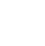 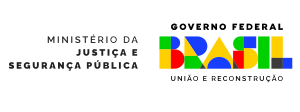 Coordinado por el Poder Ejecutivo, a través de SENAPPEN/Ministerio de Justicia y las Secretarías Estatales de Administración Penitenciaria.
Coordinated by the Executive Branch, through SENAPPEN/Ministry of Justice and the State Penitentiary Administration Secretariats.

Enfoque en la calificación de la entrada al sistema penitenciario, la reintegración social durante el cumplimiento de la pena y la reducción de la reincidencia.
Focus on improving the entry process into the prison system, social reintegration during sentence fulfillment, and reducing recidivism.

Oficinas Sociales y la implementación de la metodología de pre-egreso
Social Offices and the implementation of the pre-release methodology

Fomenta asociaciones estratégicas con la sociedad civil, exreclusos y familias con enfoque humanizado basado en los derechos humanos.
Encourages strategic partnerships with civil society, former inmates, and families.
.
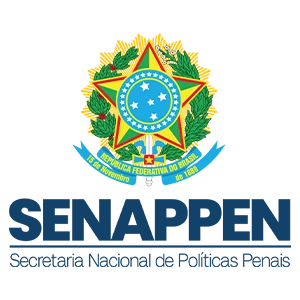 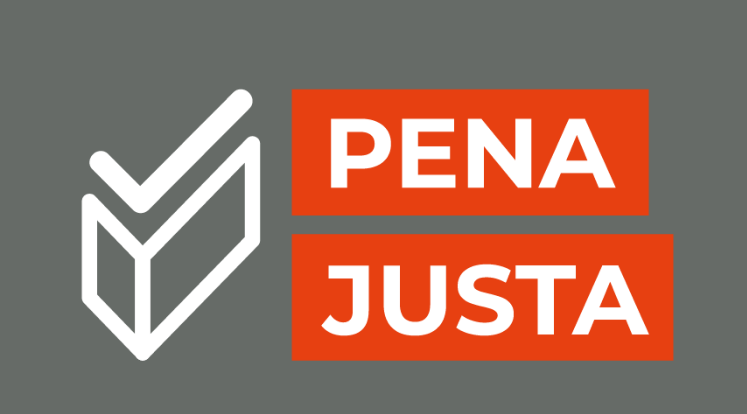 COPOLAD III es un consorcio formado por:
Socios colaboradores:
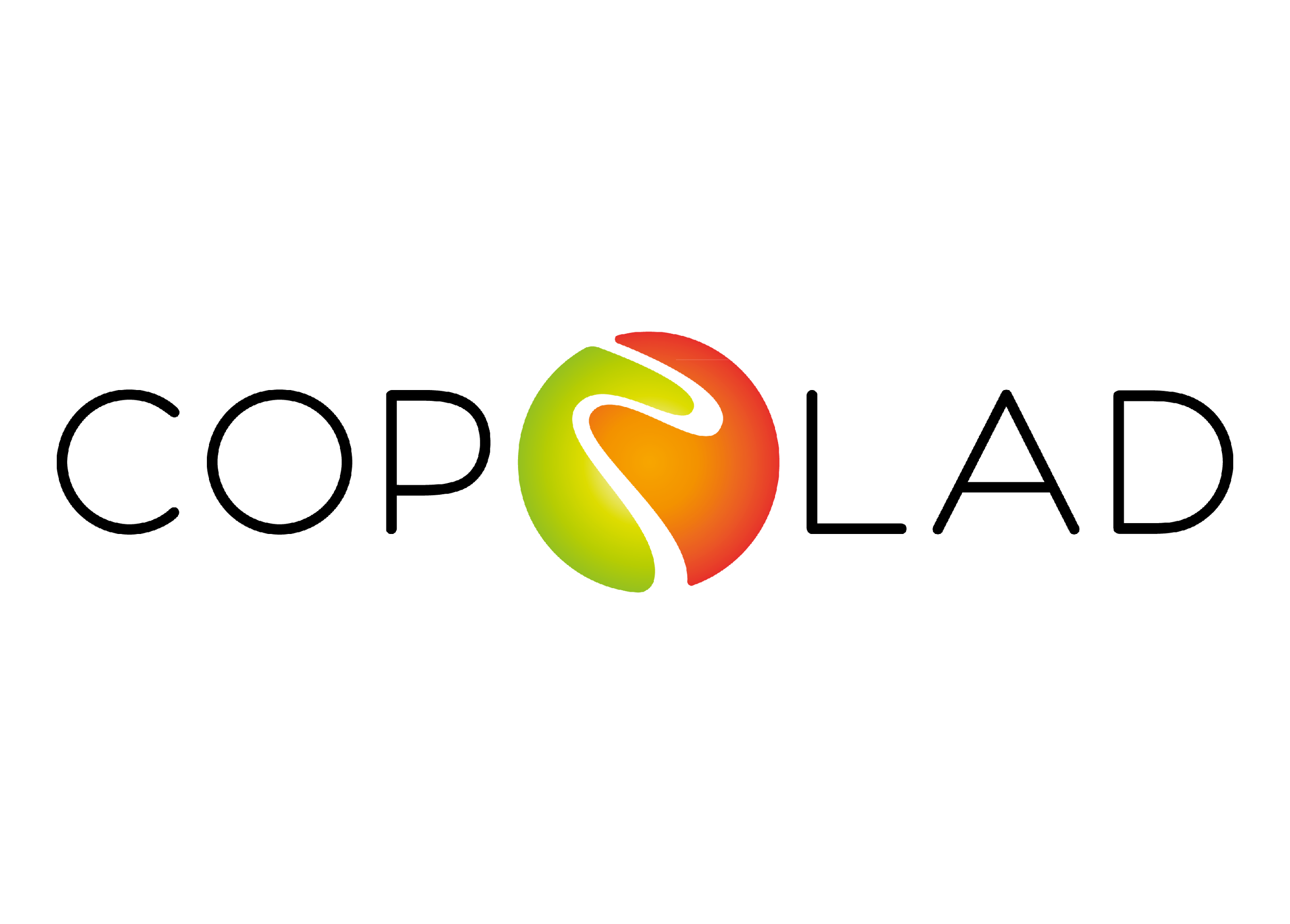 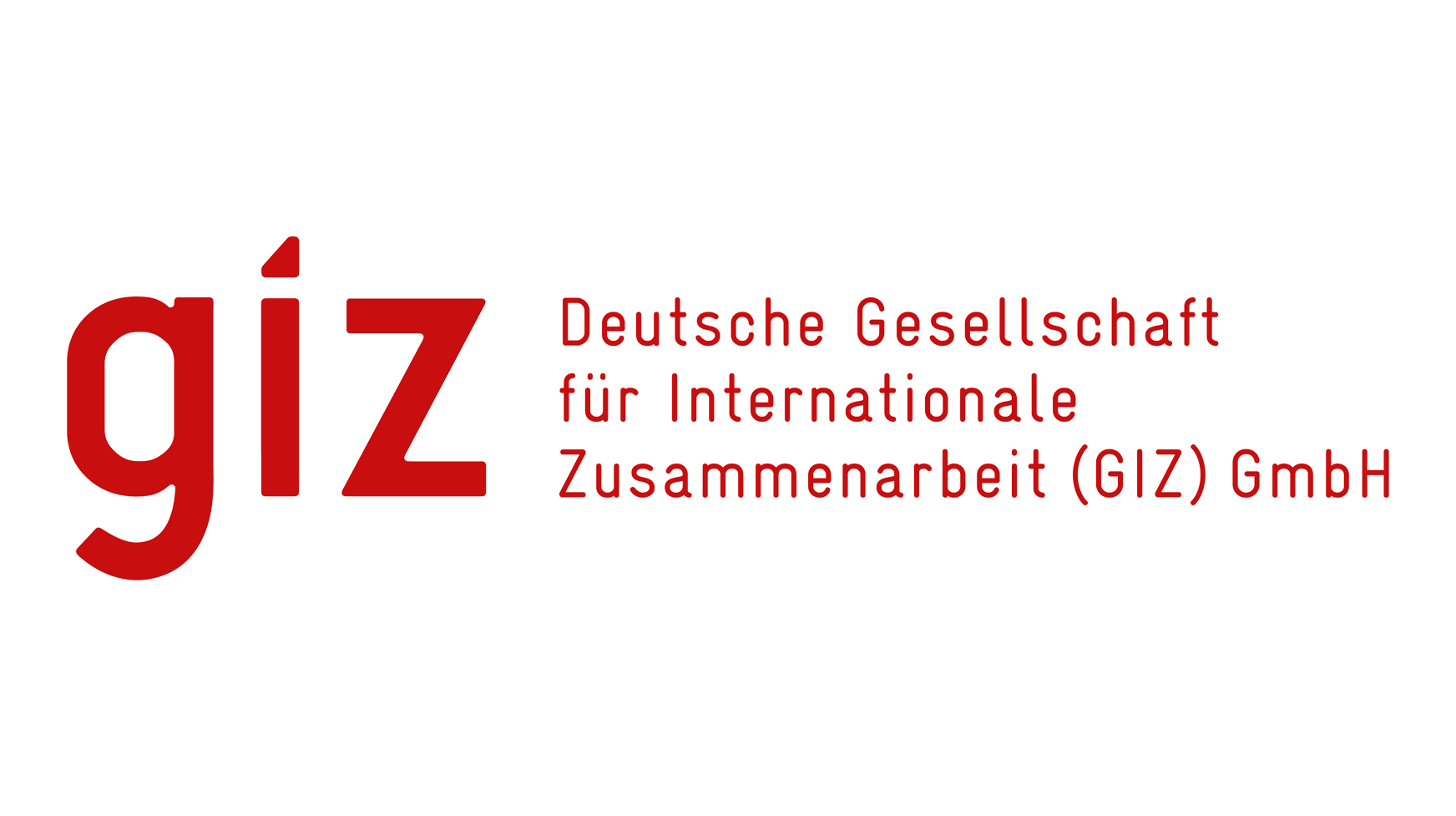 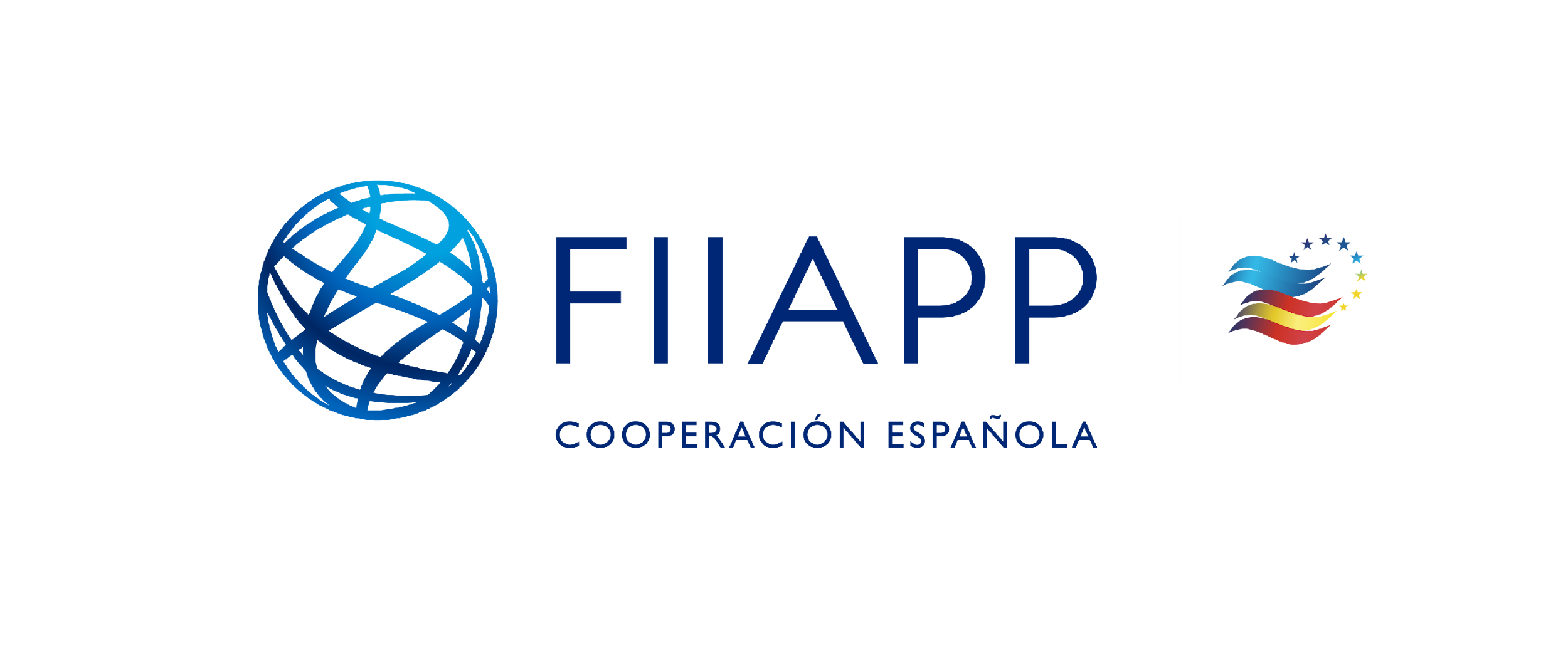 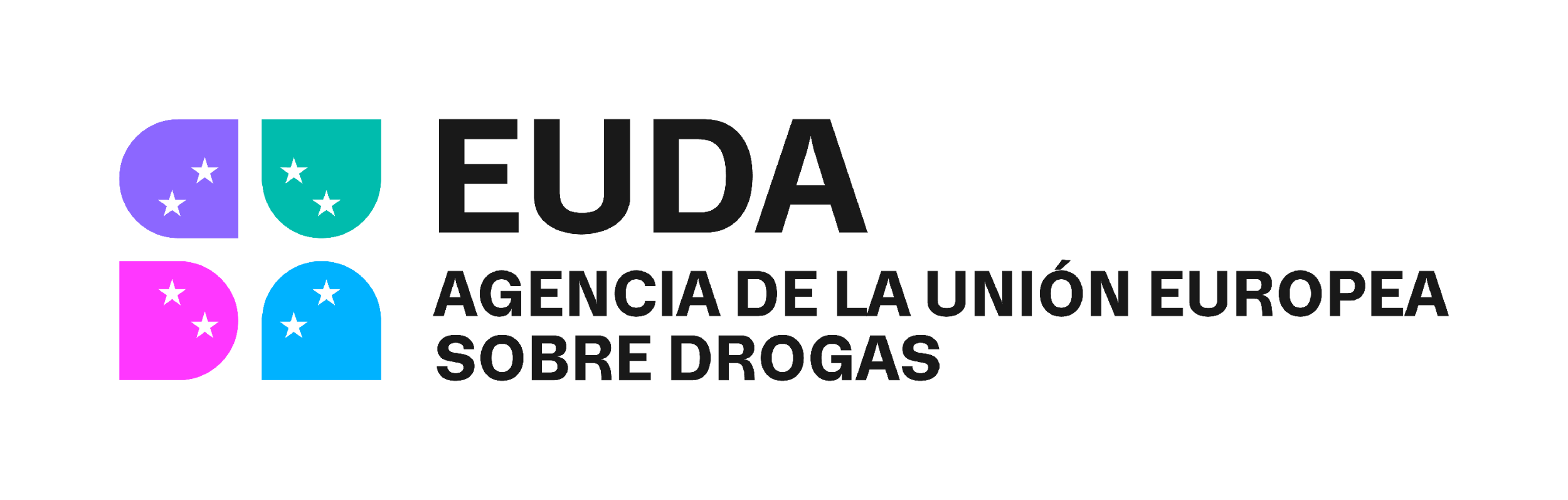 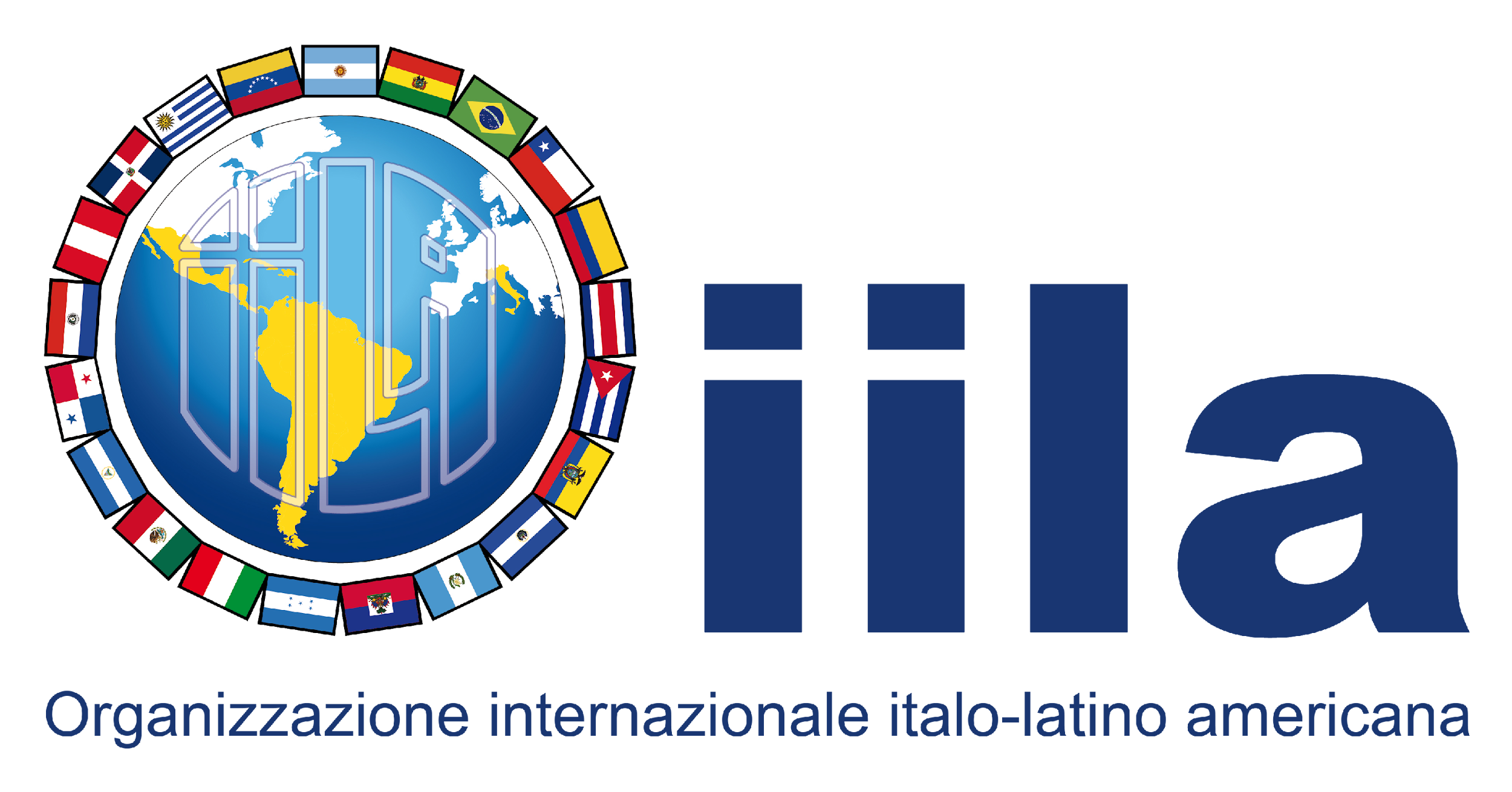 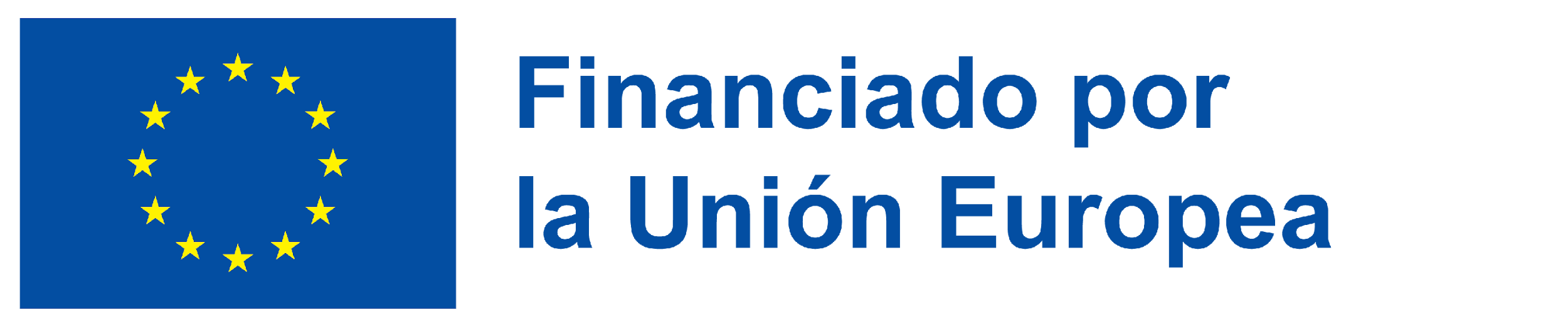 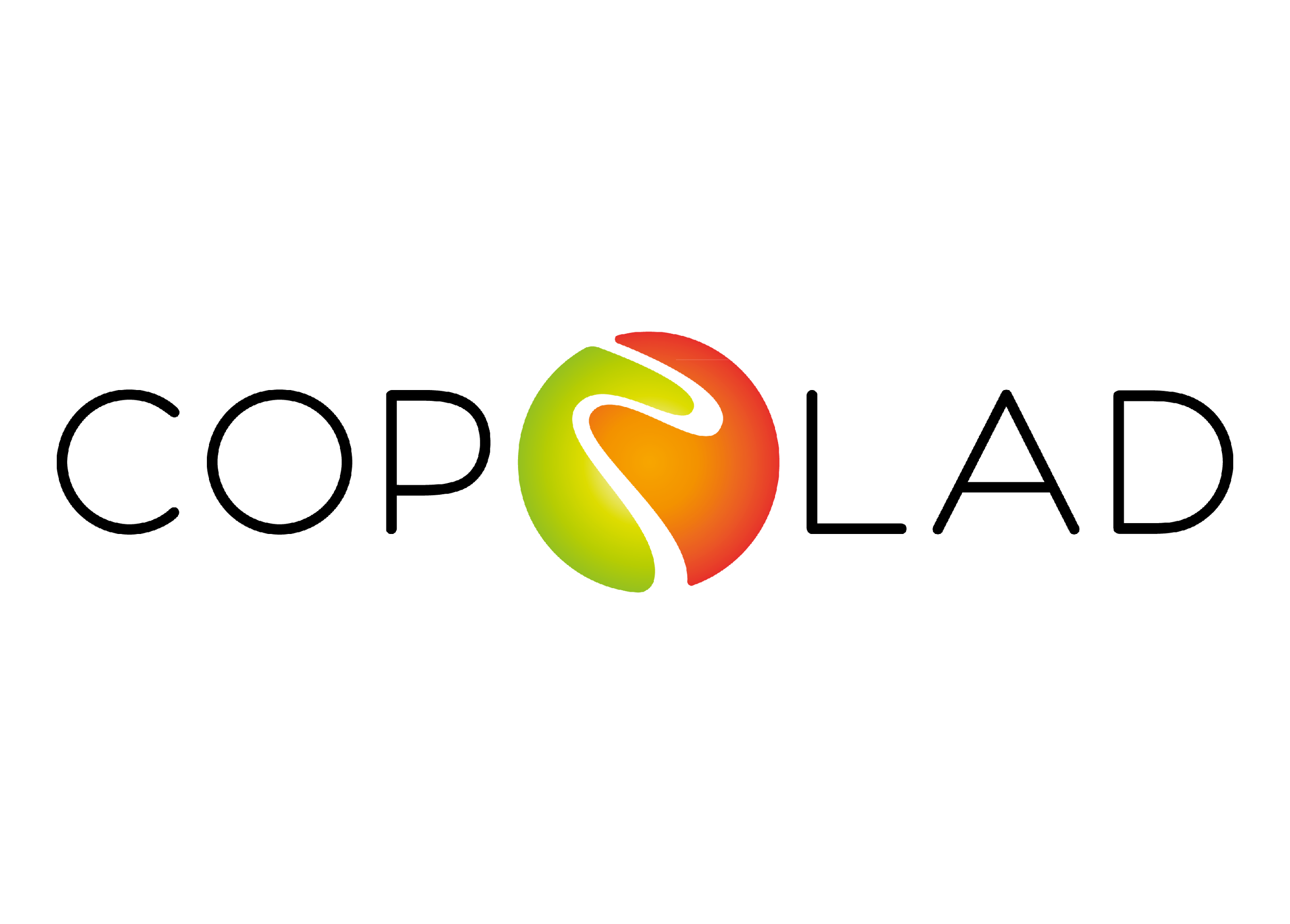 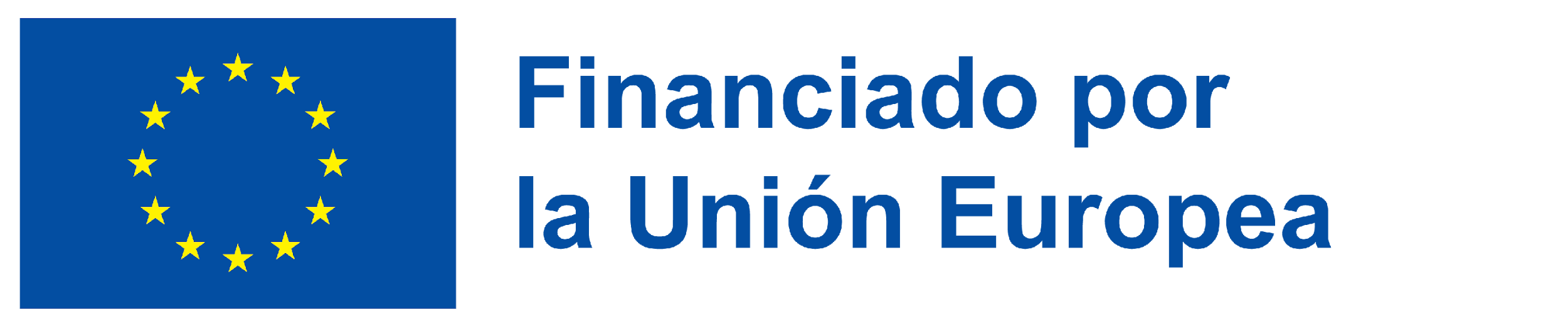 En 2006, se creó en Río de Janeiro la primera Red de Atención a las Personas Excarceladas del Sistema Penitenciario. Hoy en día, las RAESP ya están presentes en otros nueve estados, y el objetivo es expandir la red a todos los estados brasileños.

In 2006, the first Network for Attention to Former Prisoners of the Penal System was created in Rio de Janeiro. Today, the RAESP is present in nine other states, and the goal is to expand the network to all Brazilian states.
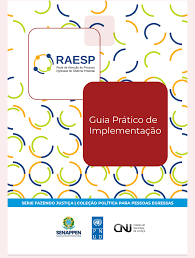 CE
MA
RN
TO
BA
MT
DF
MG
MS
RJ
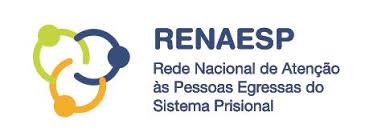 COPOLAD III es un consorcio formado por:
Socios colaboradores:
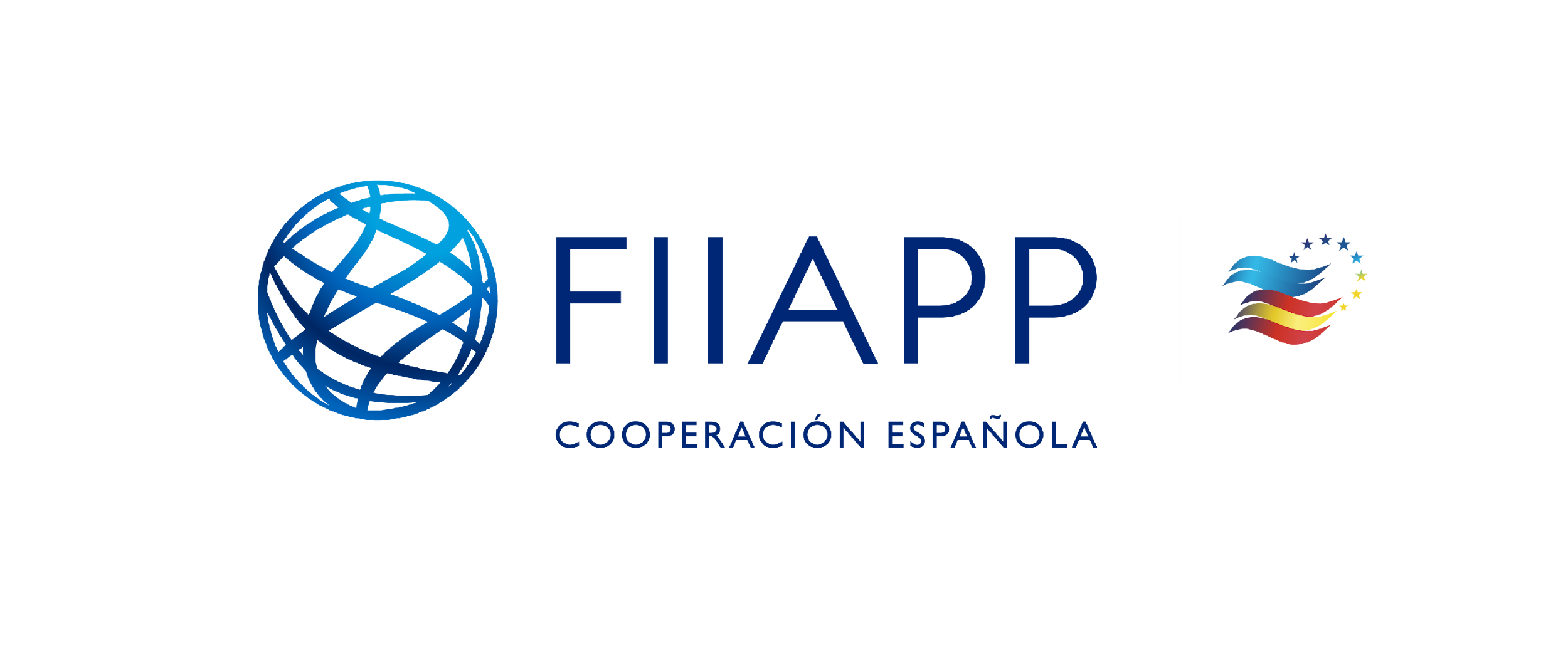 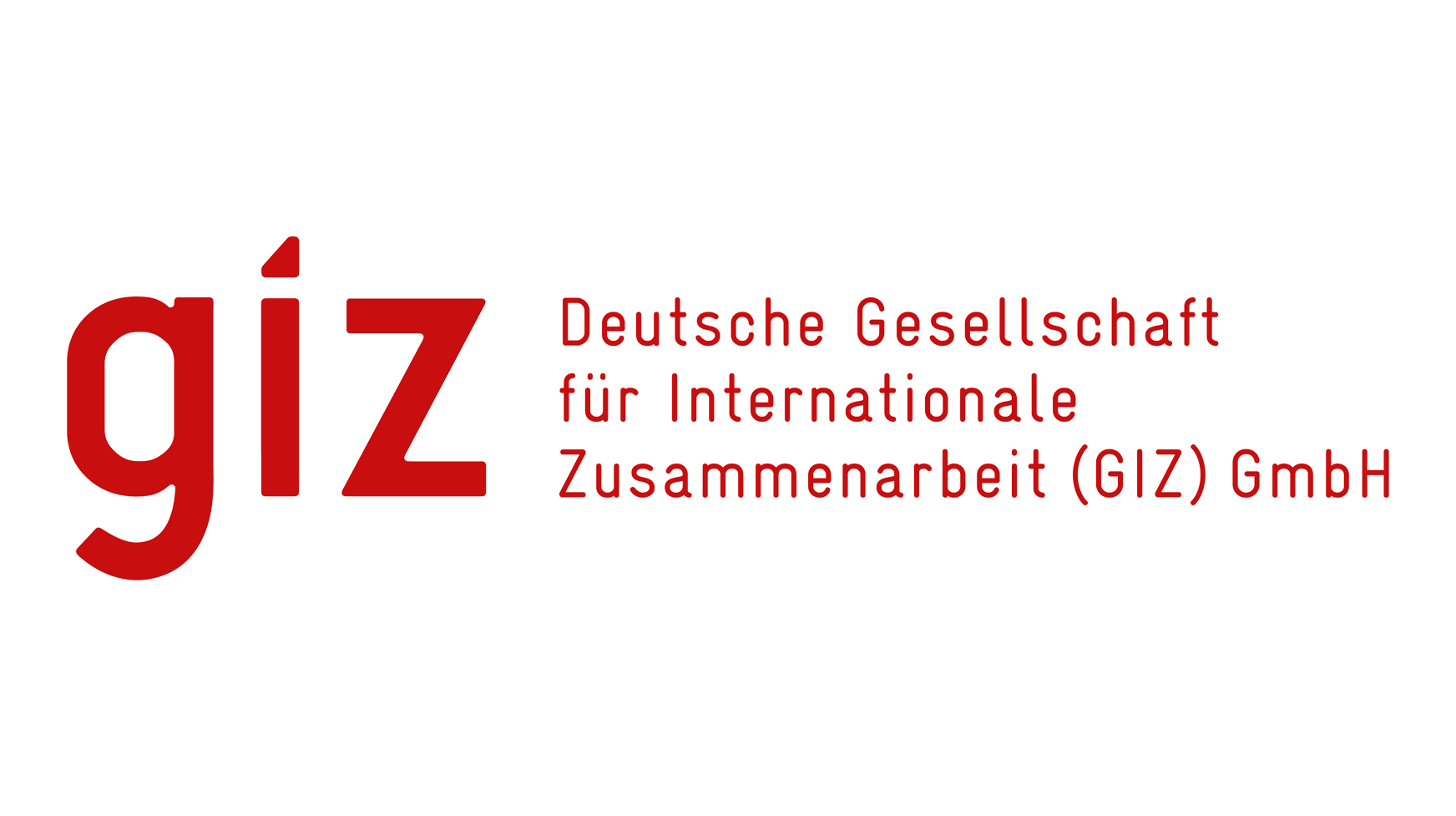 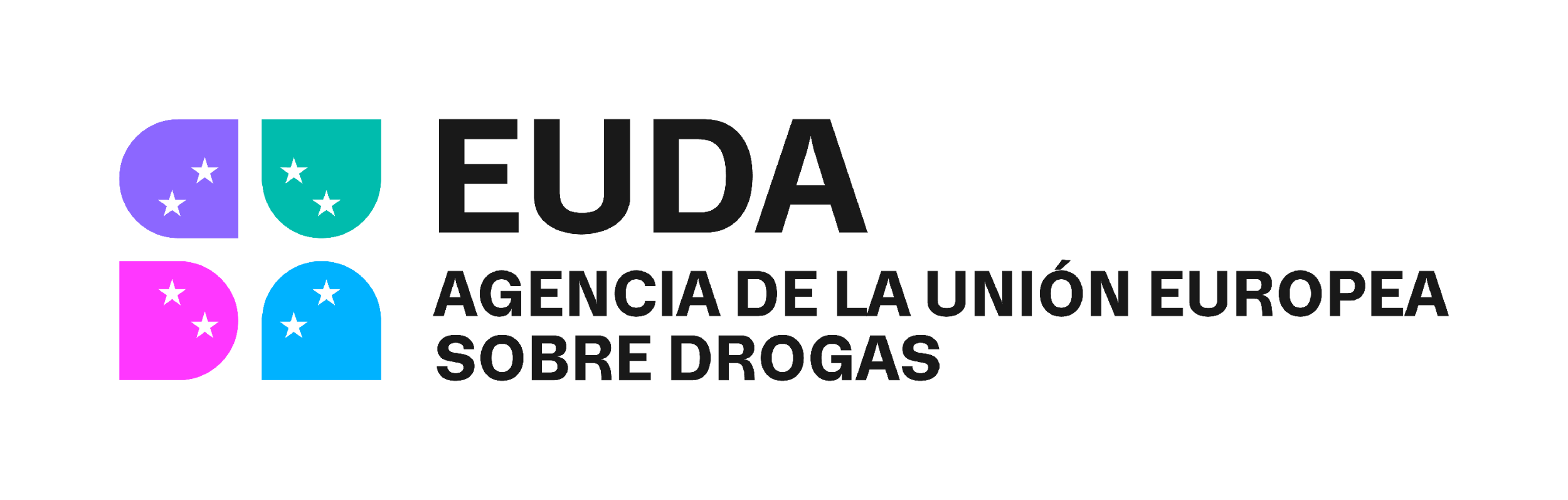 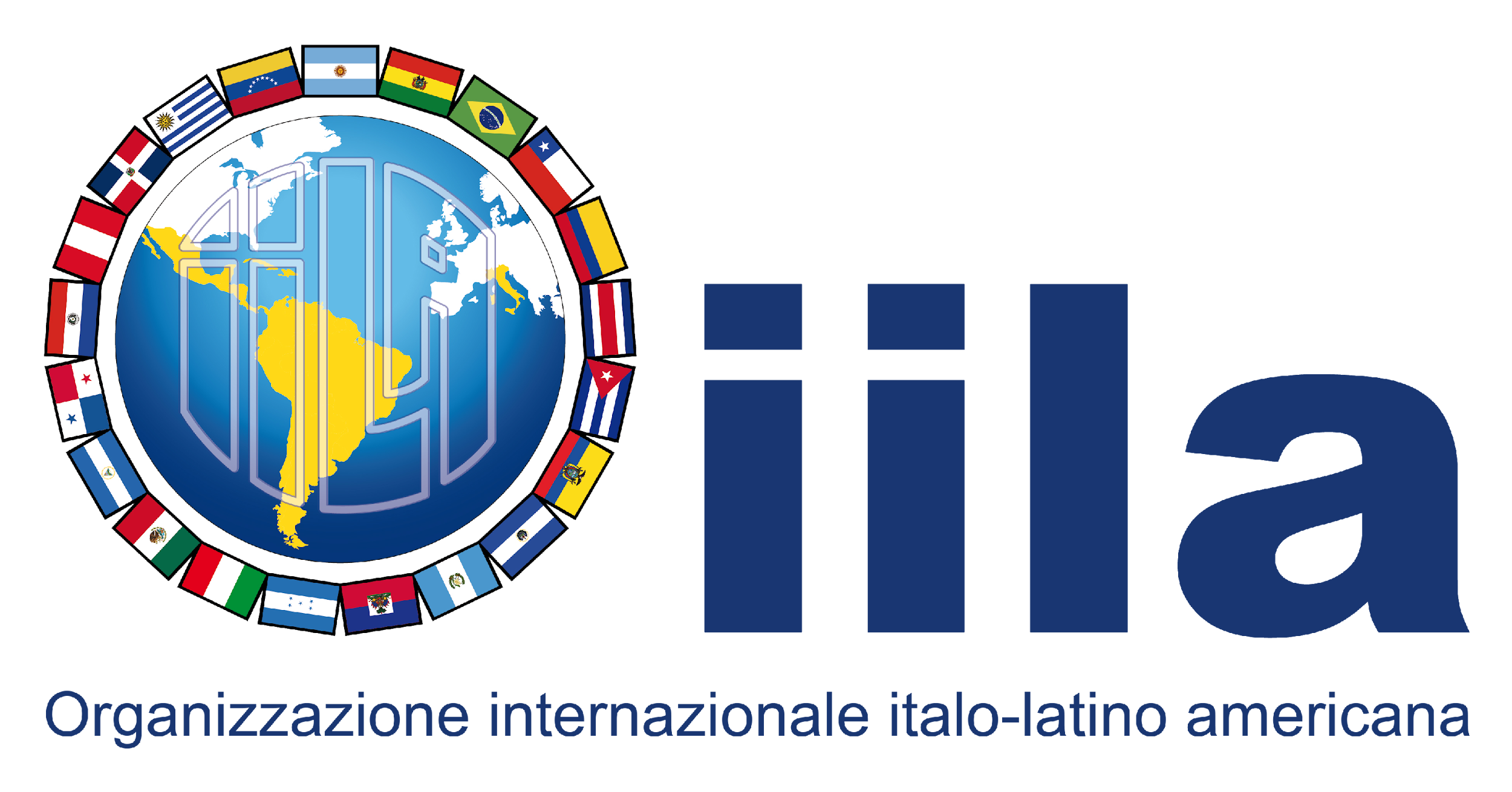 RENAESP en actividades en los estados brasileños:
RENAESP in activities in Brazilian states:
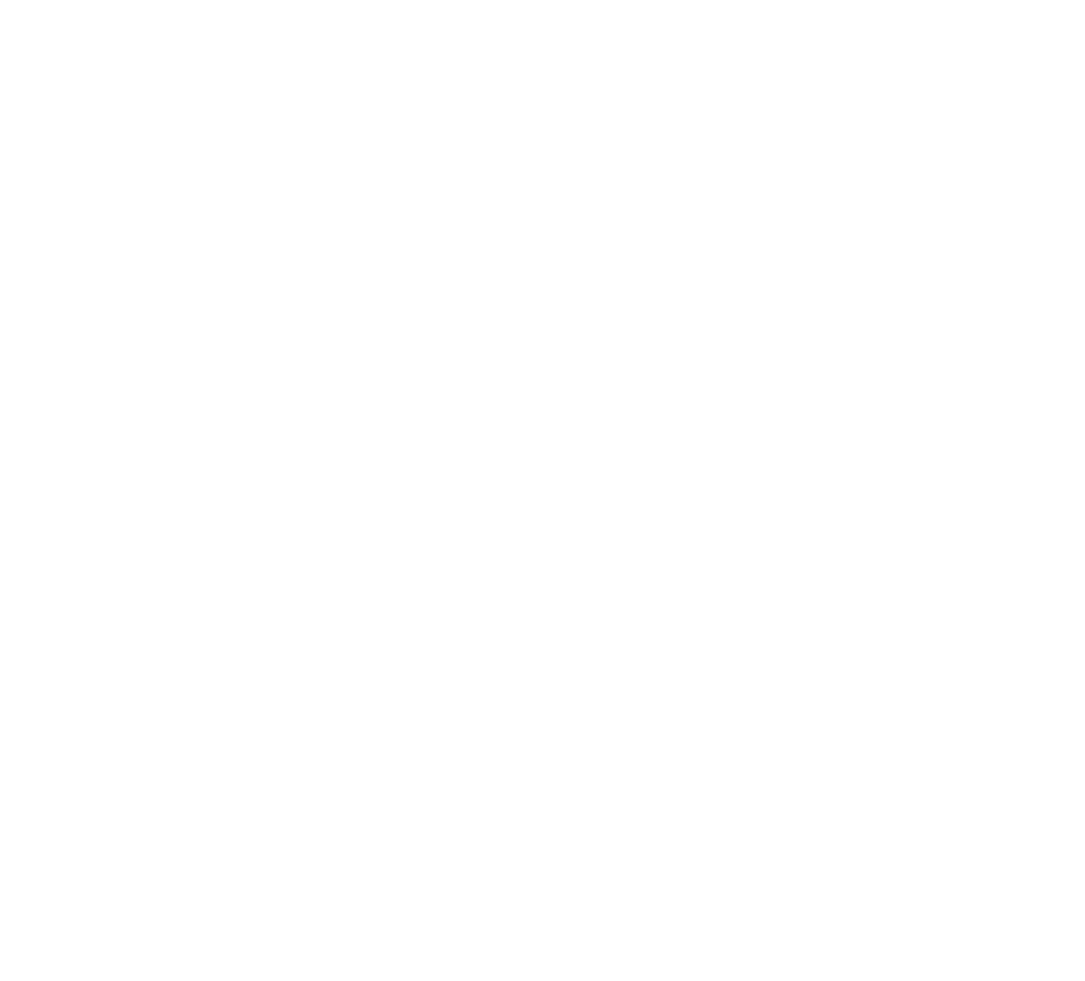 La RENAESP/RAESP permite:

Permite mejorar la relación entre el Estado y la sociedad civil, respetando la autonomía de las partes.
It allows for improving the relationship between the state and civil society, respecting the autonomy of both parties.

Ofrecer apoyo a los órganos responsables de la PNAPE a nivel nacional y local, creando espacios para el diálogo con organizaciones de la sociedad civil y otras partes interesadas (como foros, reuniones temáticas y encuentros bilaterales).
It provides support to the bodies responsible for the PNAPE at the national and local levels, creating spaces for dialogue with civil society organizations and other stakeholders (such as forums, thematic meetings, and bilateral encounters).

Fomentar la participación social en la implementación de la política, realizando acciones de movilización para personas pre-egresadas, brindando apoyo a quienes son referidos por las Oficinas Sociales y promoviendo la sensibilización sobre estos temas.
It fosters social participation in the implementation of the policy by carrying out mobilization actions for pre-release individuals, offering support to those referred by the Social Offices, and raising awareness on these issues.

Garantizar la autonomía en el uso de herramientas de control y fiscalización por parte de la sociedad civil sobre los actos públicos (como la Ley de Acceso a la Información, audiencias públicas, acciones civiles, entre otros). 
It ensures the autonomy in the use of control and oversight tools by civil society over public actions (such as the Access to Information Law, public hearings, civil actions, among others).
COPOLAD III es un consorcio formado por:
Socios colaboradores:
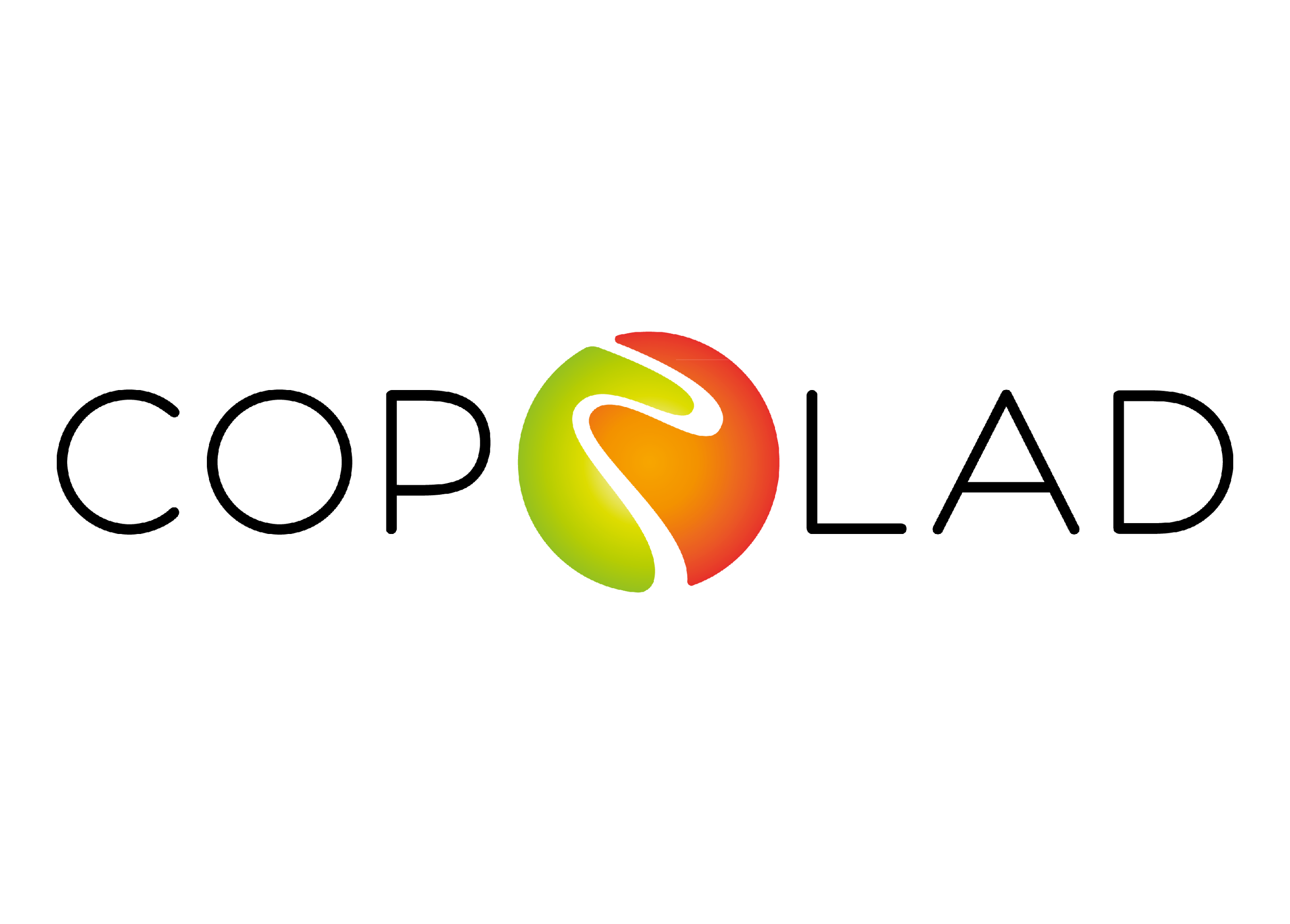 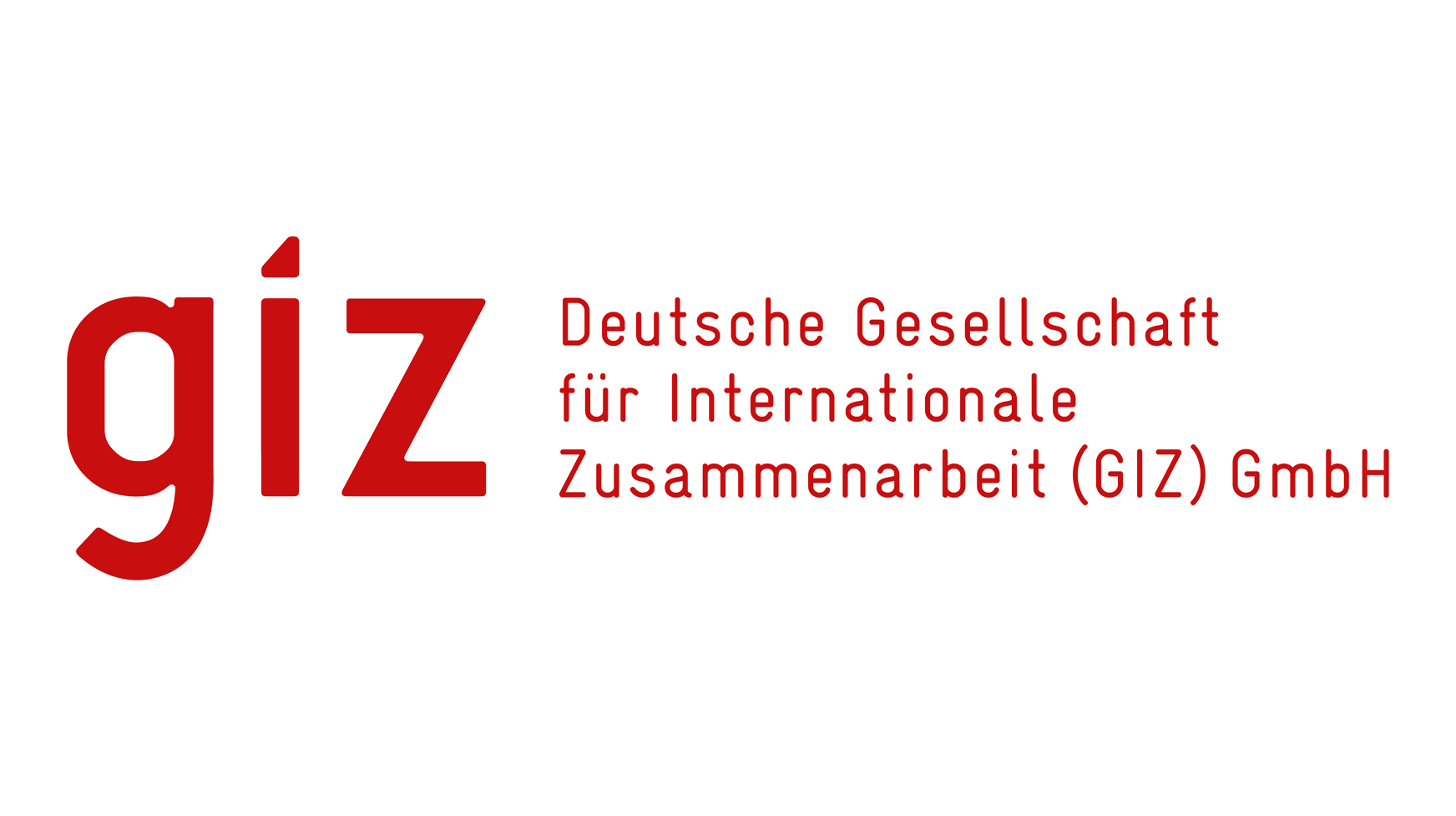 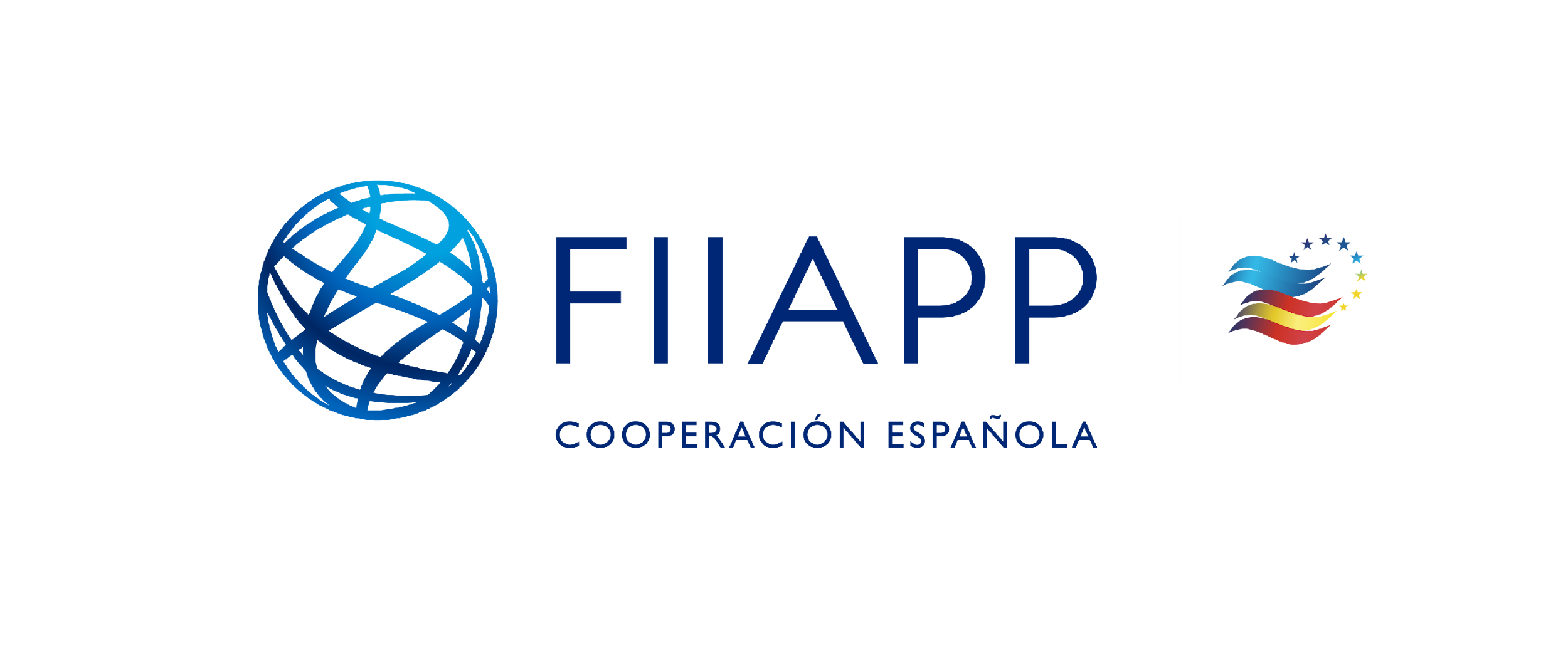 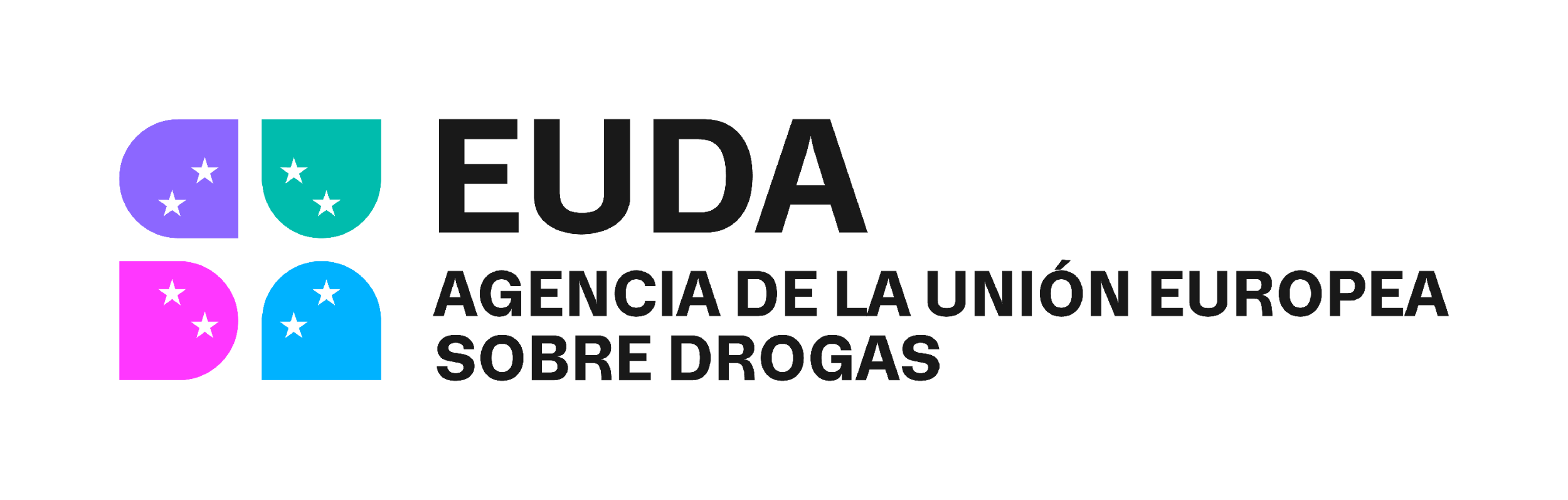 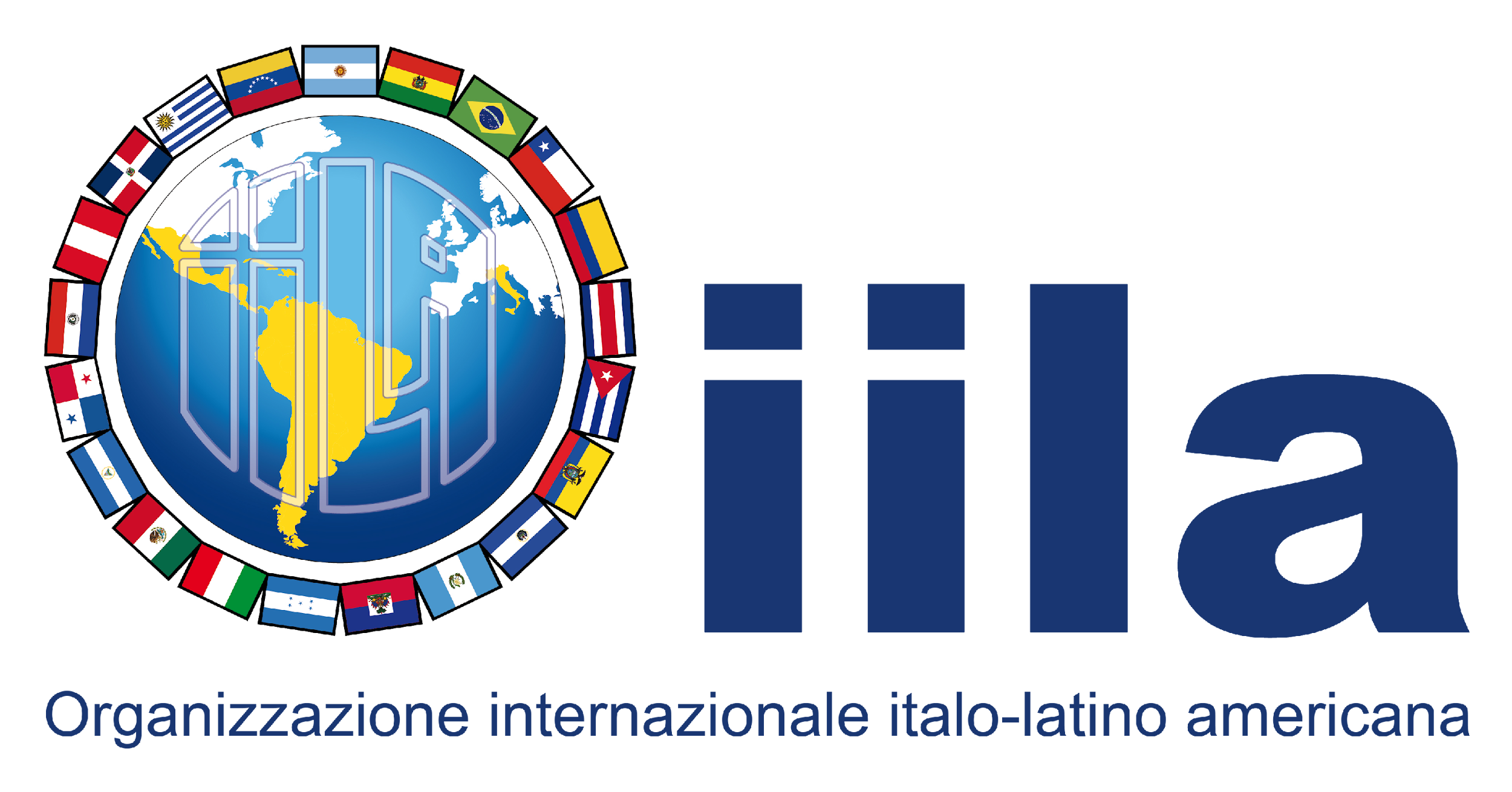 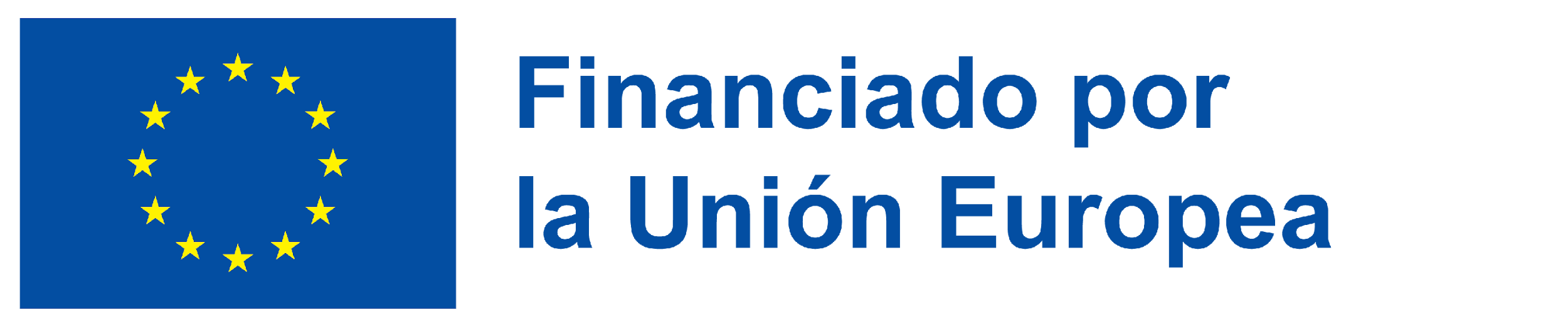 Conclusión y perspectivas futuras
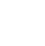 Conclusion and future perspectives
El modelo de la RENAESP/RAESP ha demostrado ser una herramienta importante para mejorar la reintegración de las personas egresadas del sistema penitenciario en Brasil, facilitando la colaboración entre el Estado y la sociedad civil.
Aún existen desafíos de recursos, alcance y sostenibilidad.
En el futuro, se espera expandir la red a más estados y fortalecer las alianzas con diversas organizaciones, garantizando un acompañamiento integral para reducir la reincidencia y promover una verdadera inclusión social y mejorar en general la seguridad pública en Brasil.
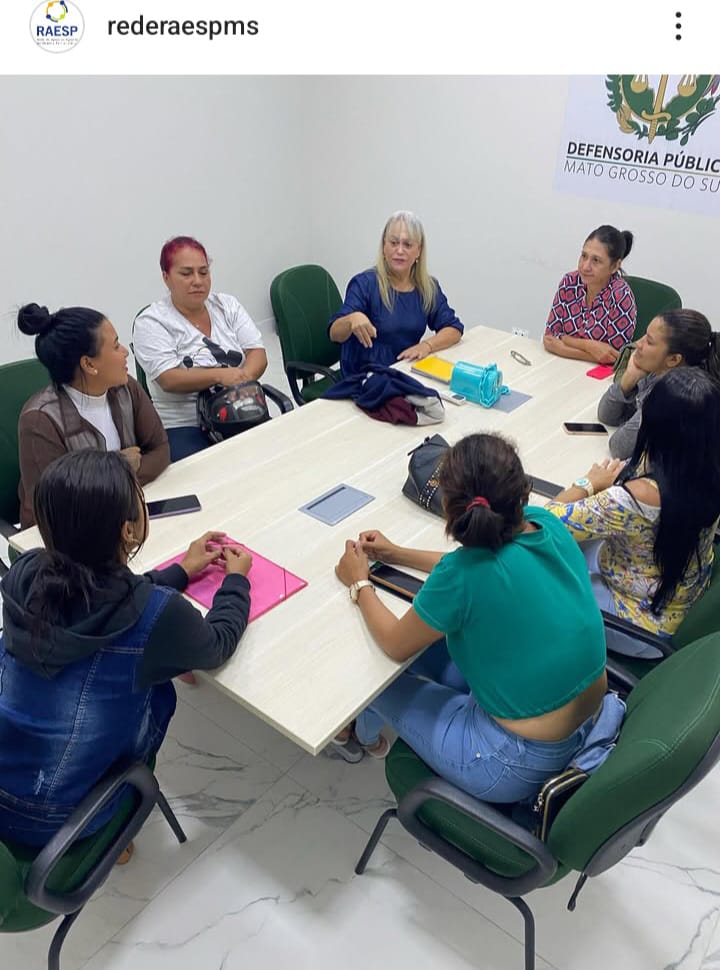 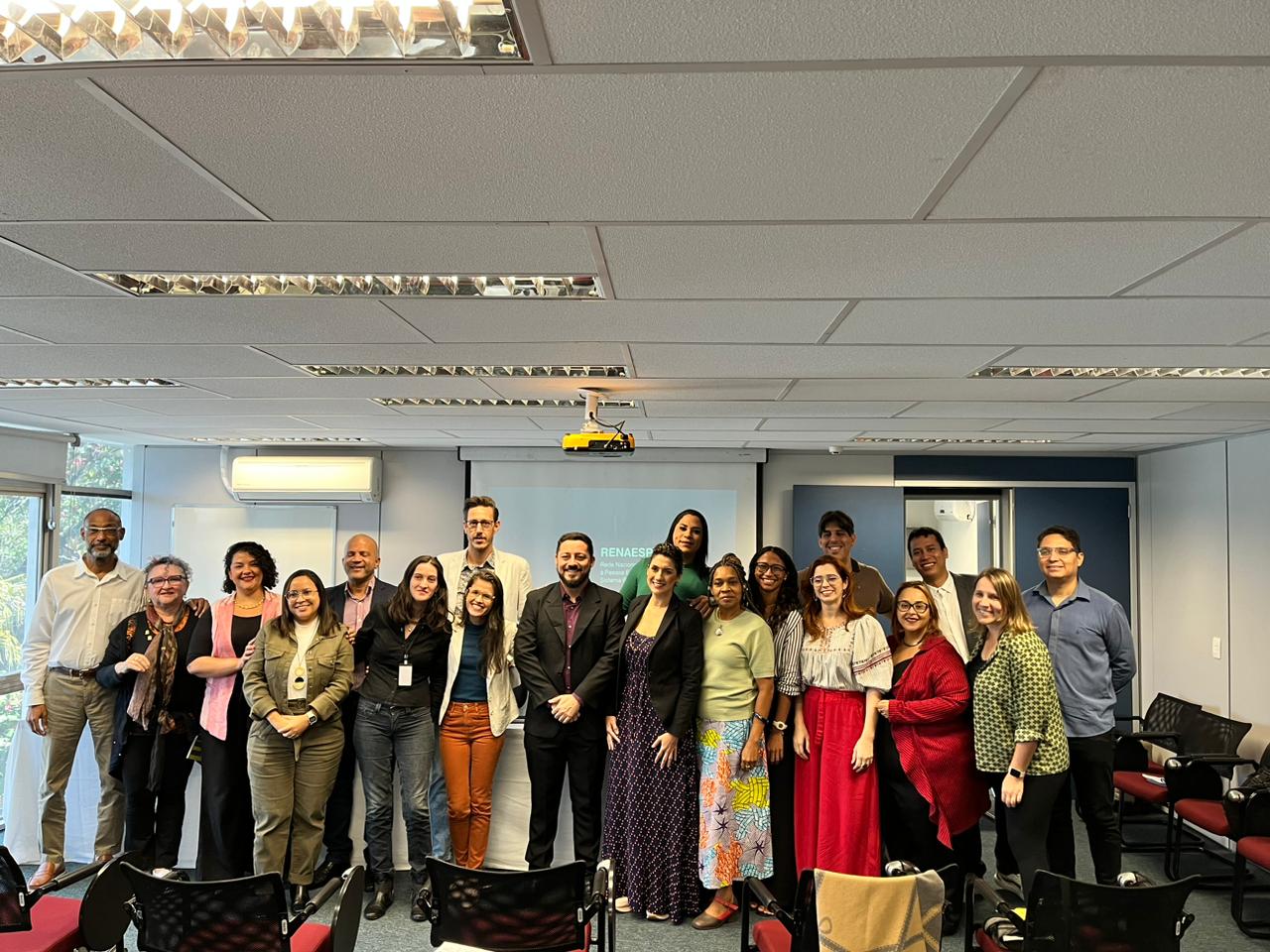 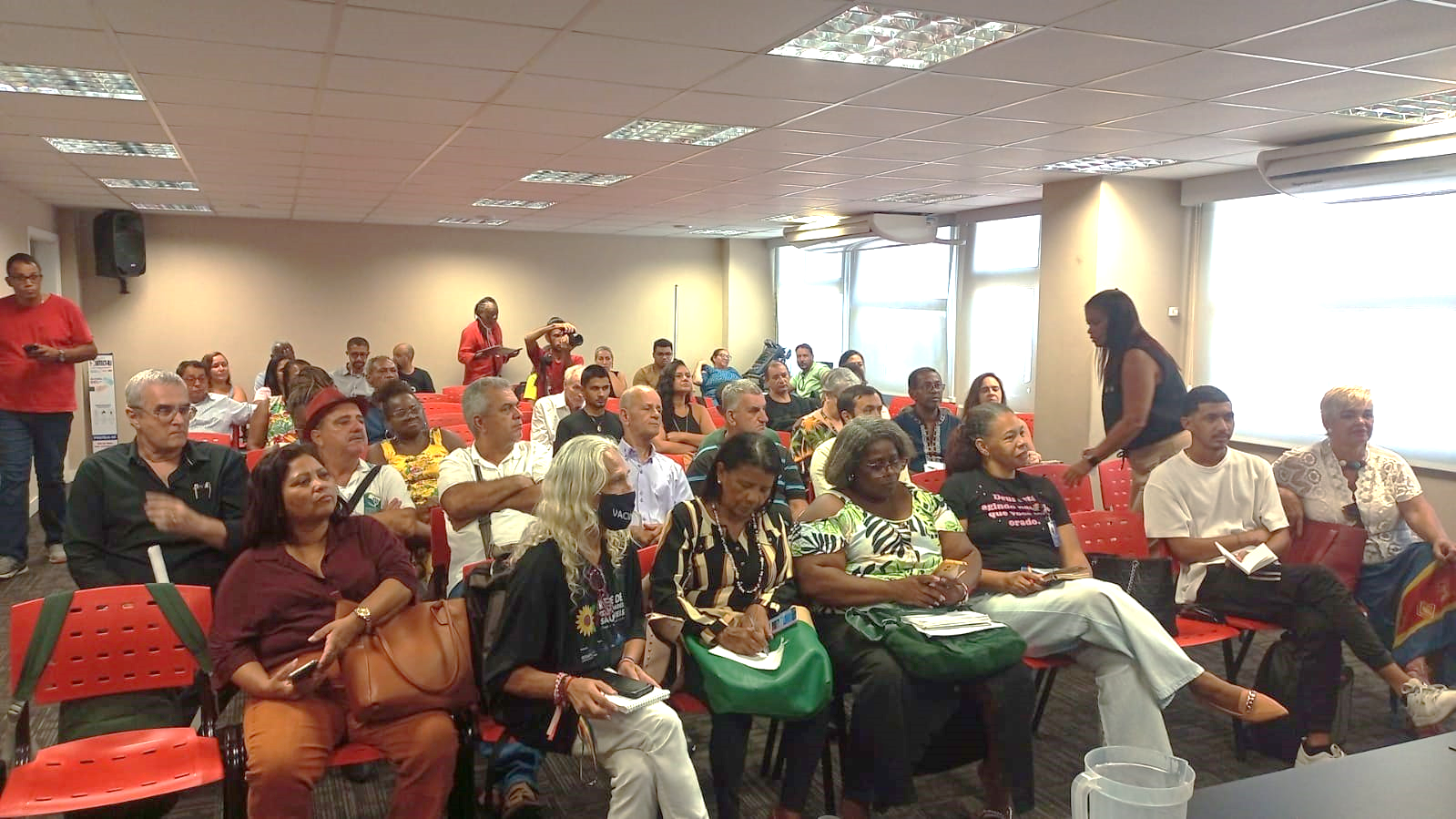 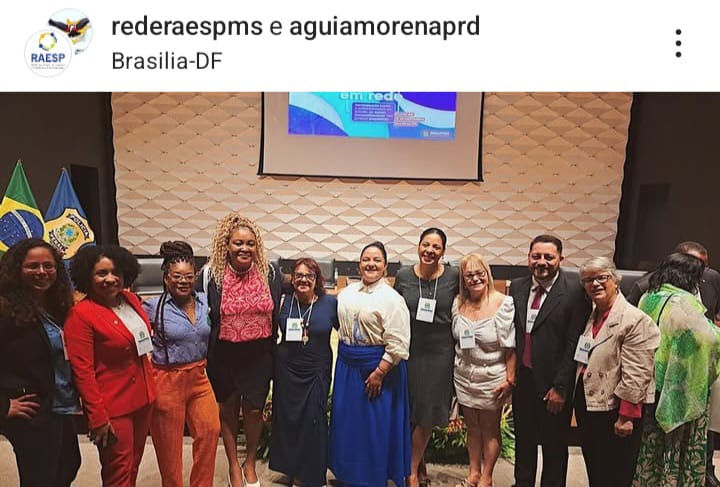 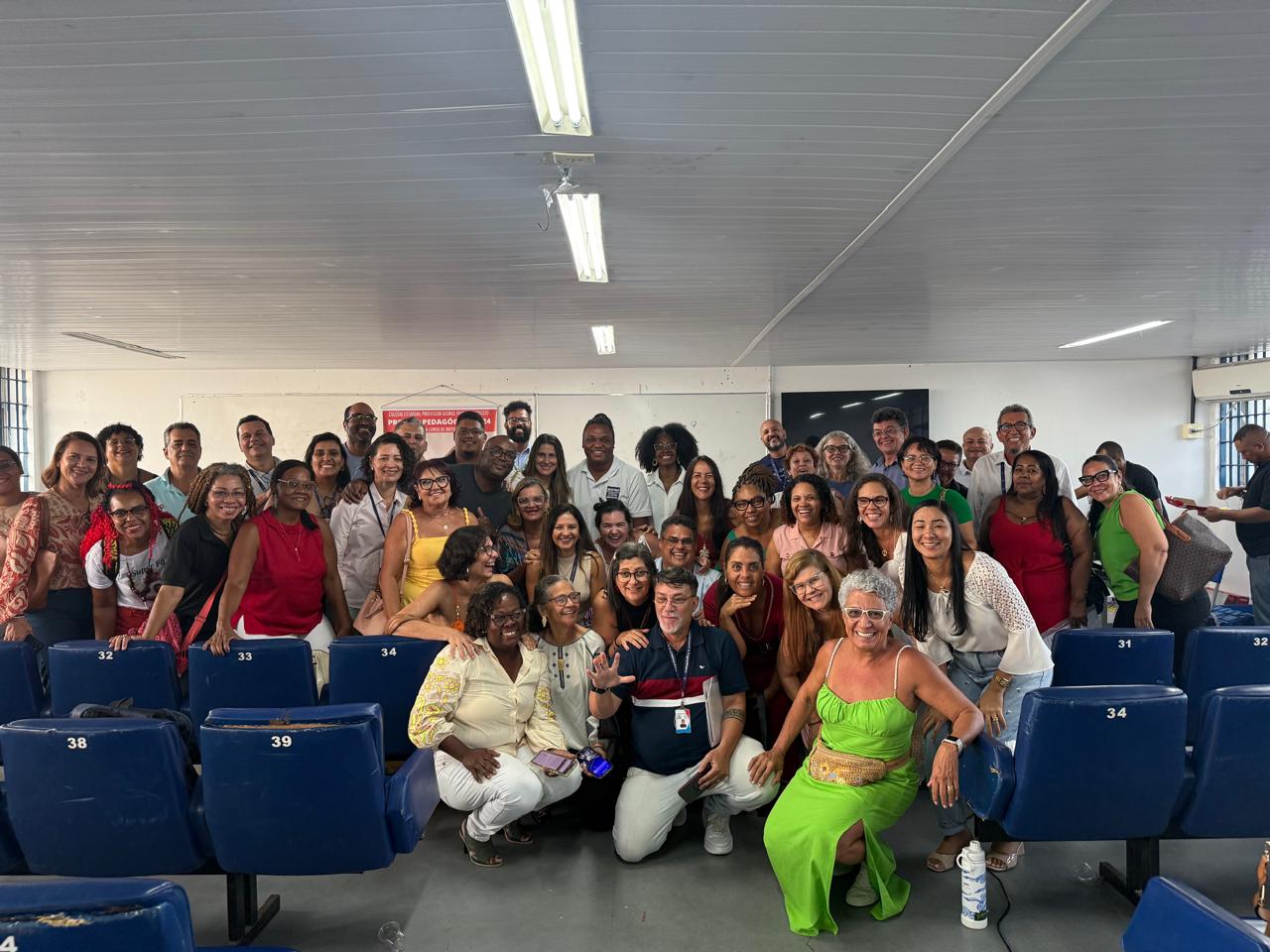 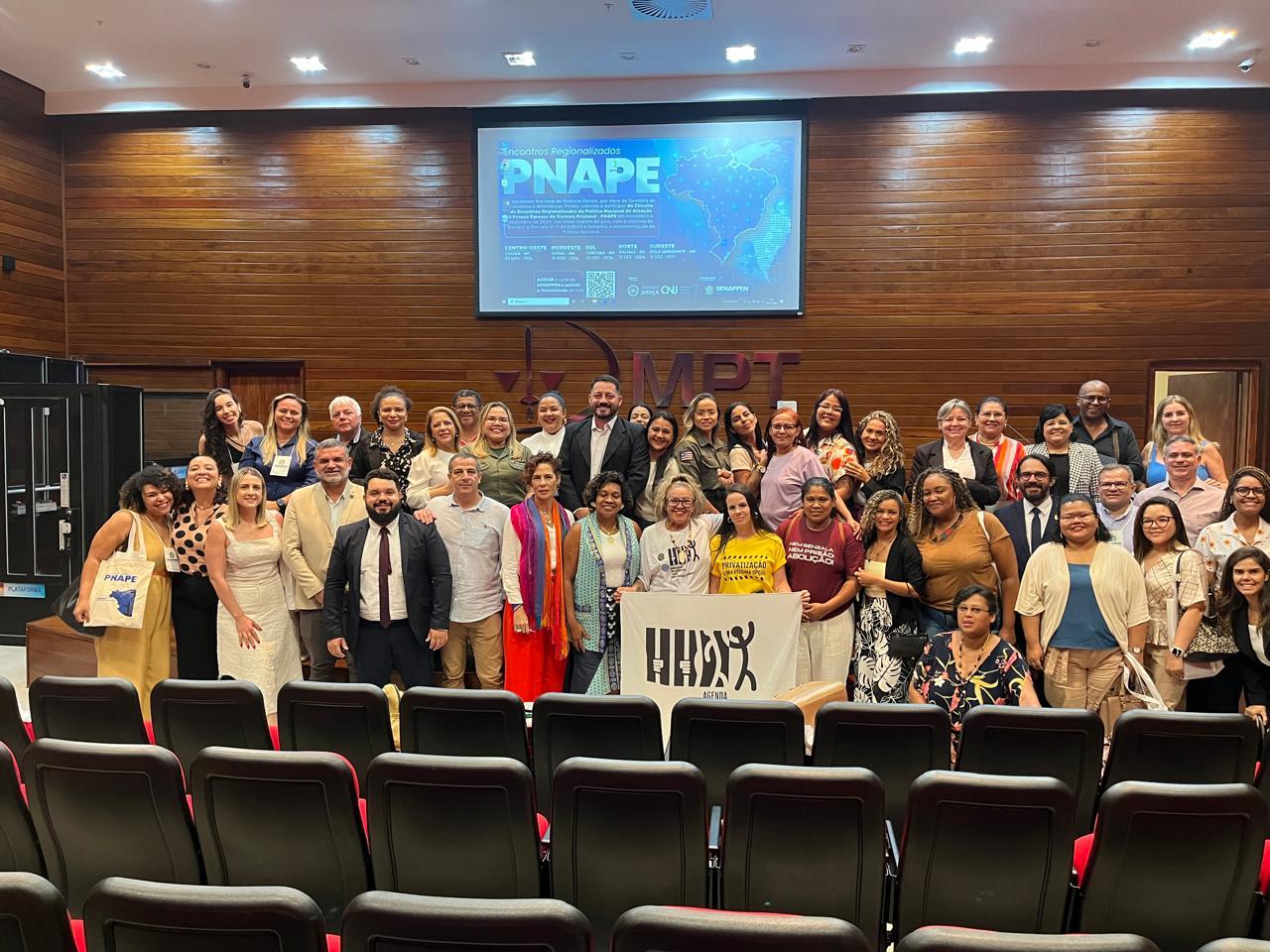 The RENAESP/RAESP model has been crucial for the attention and reintegration of former prisoners in Brazil, fostering collaboration between the state and civil society. Significant progress has been made, challenges remain in expanding the network, strengthening available services, and ensuring the sustainability of actions. Future perspectives include expanding the network to all Brazilian states, as well as improving infrastructure and support to ensure effective integration of ex-prisoners into society.
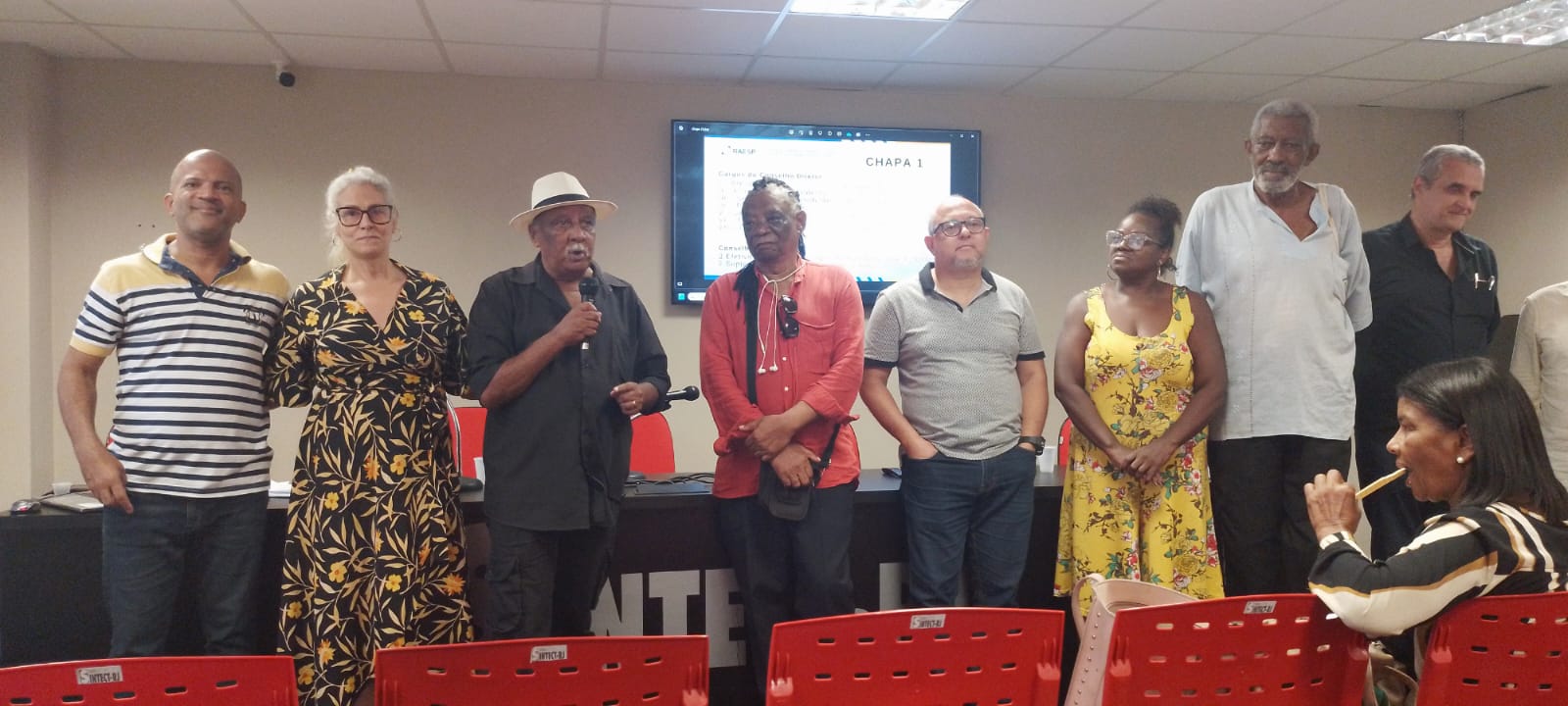 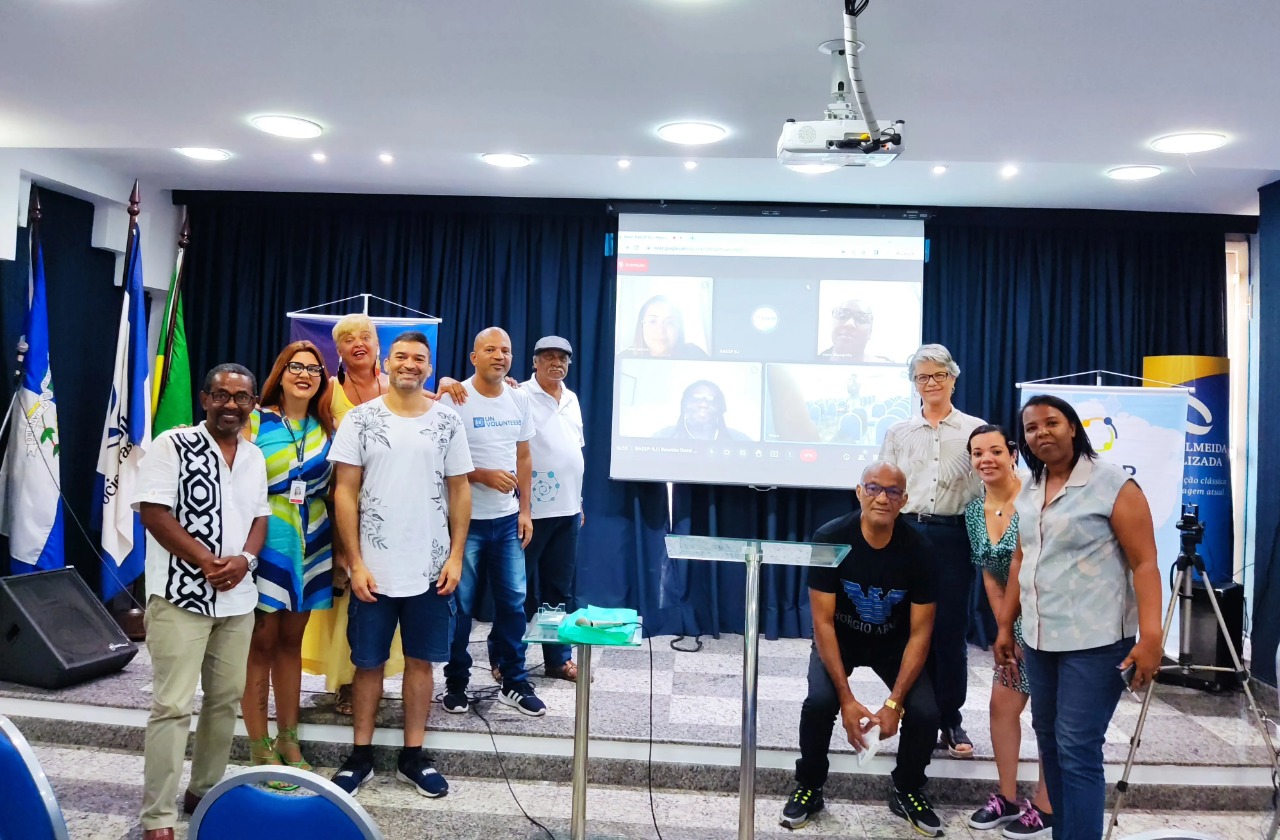 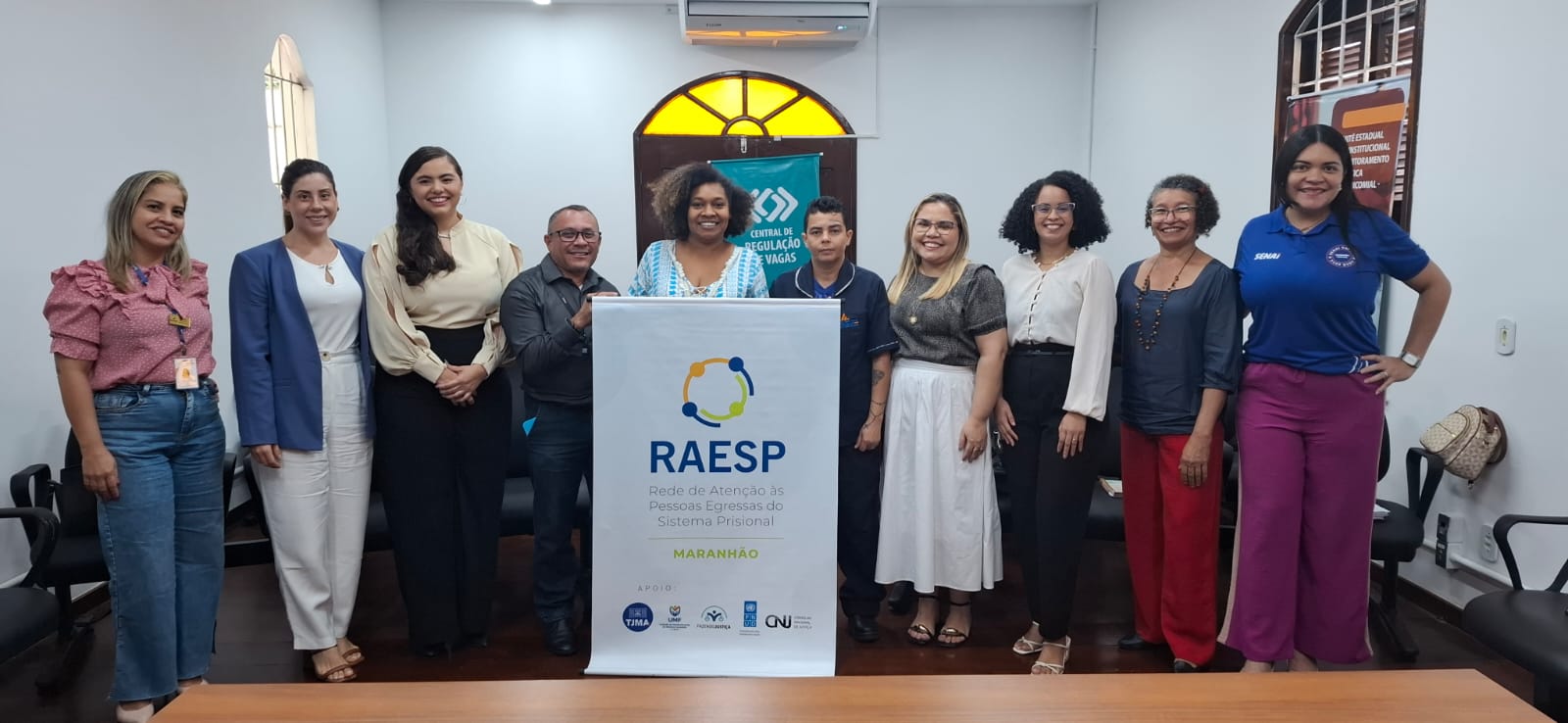 COPOLAD III es un consorcio formado por:
Socios colaboradores:
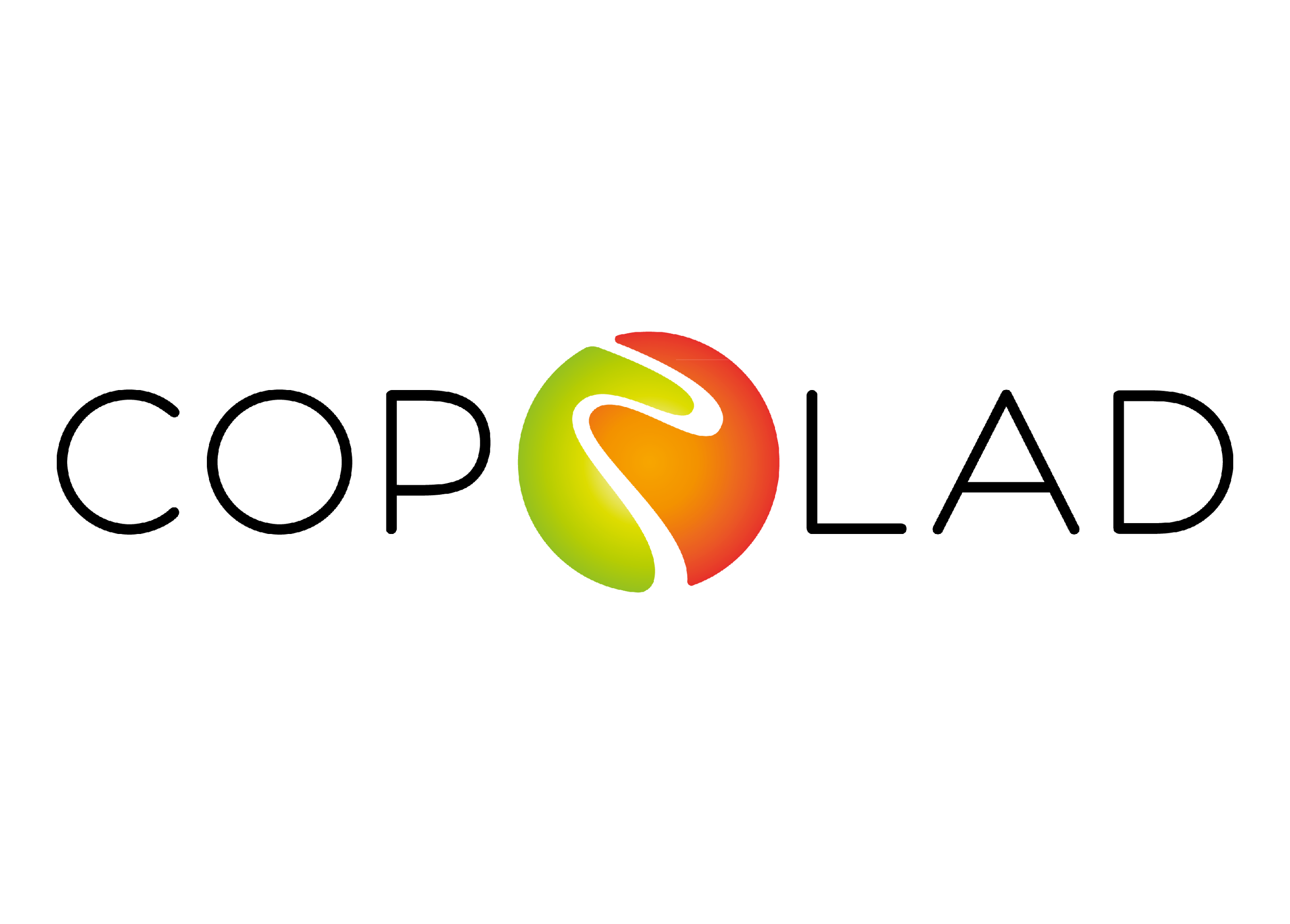 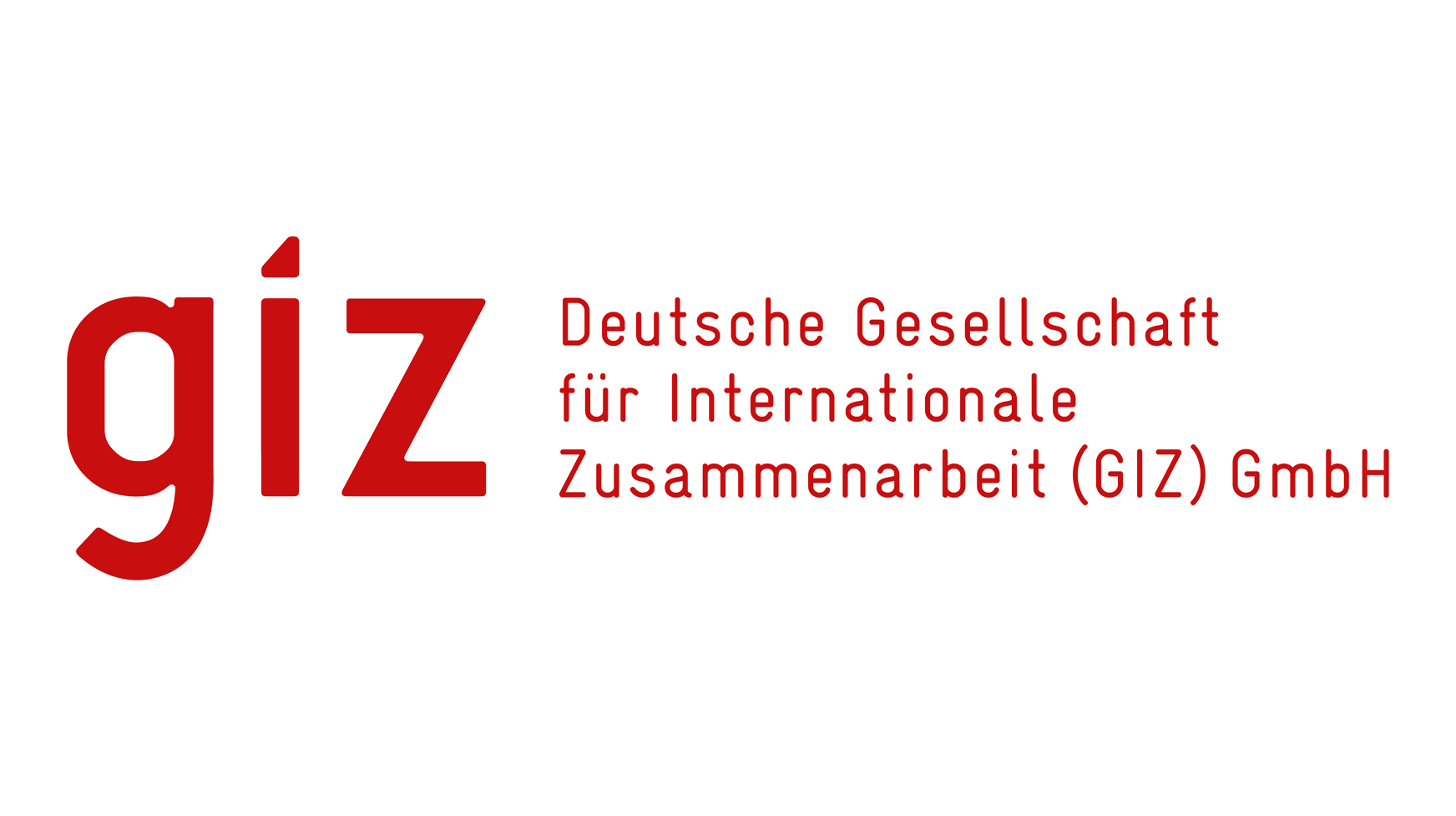 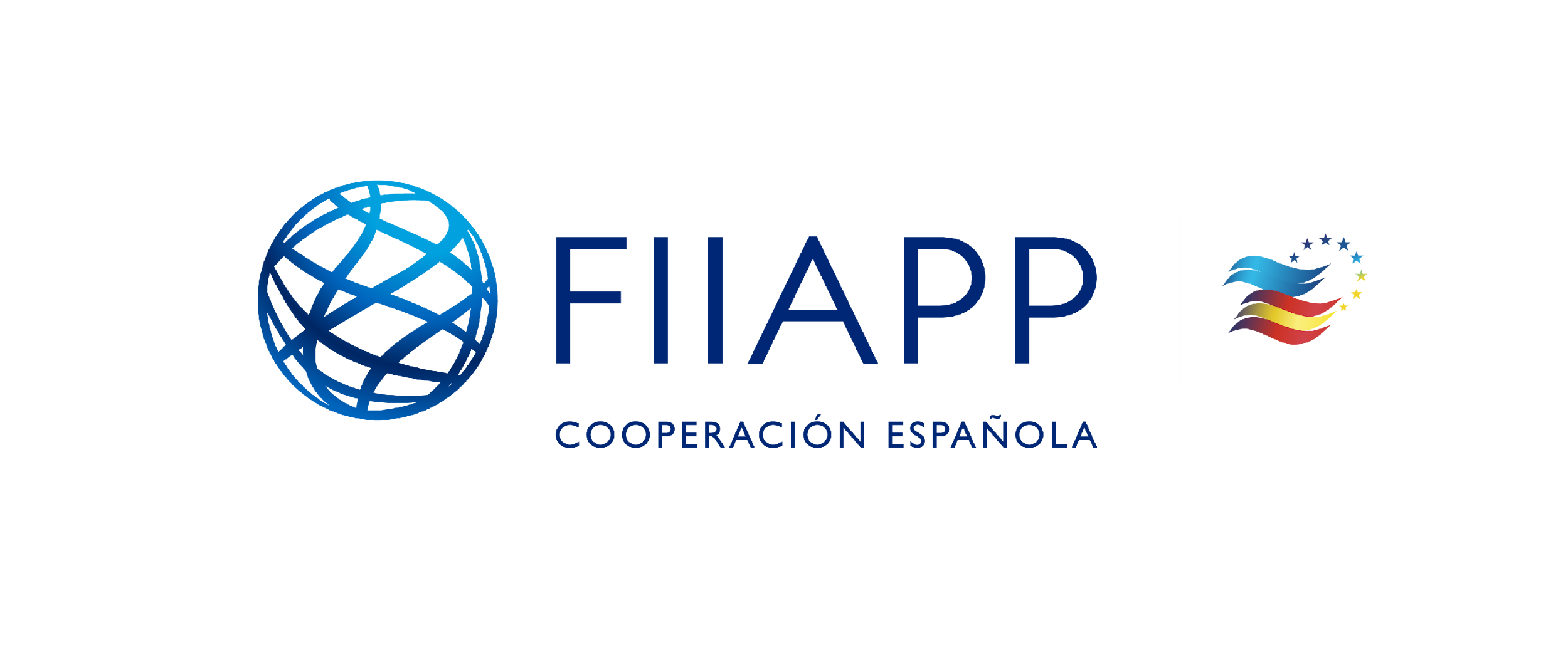 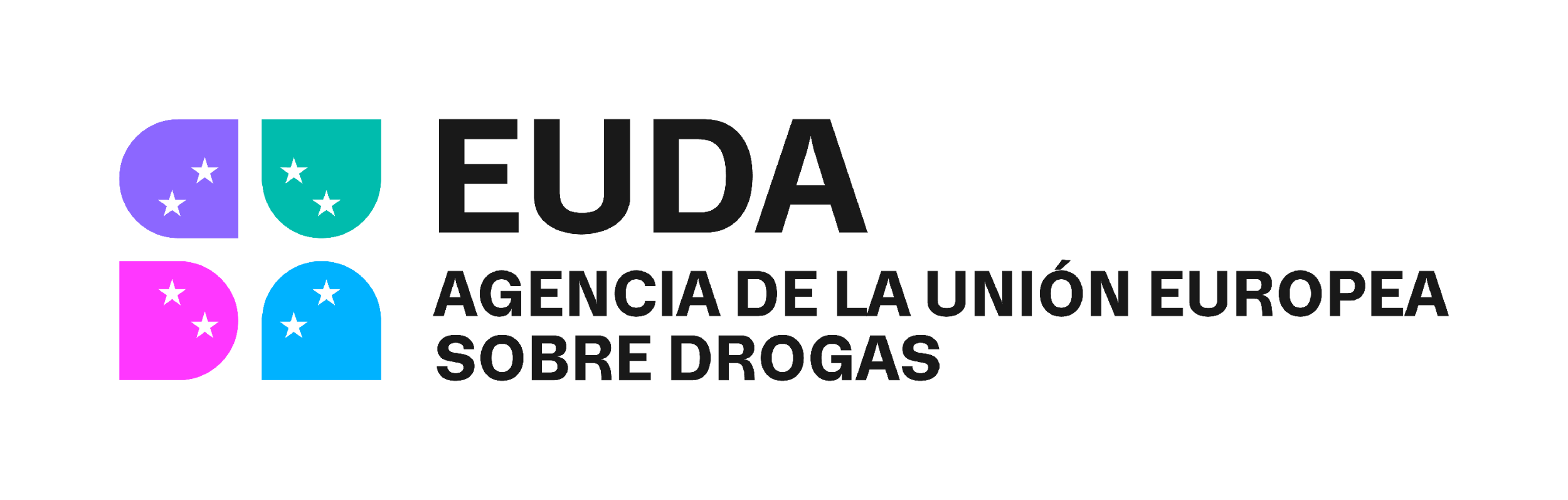 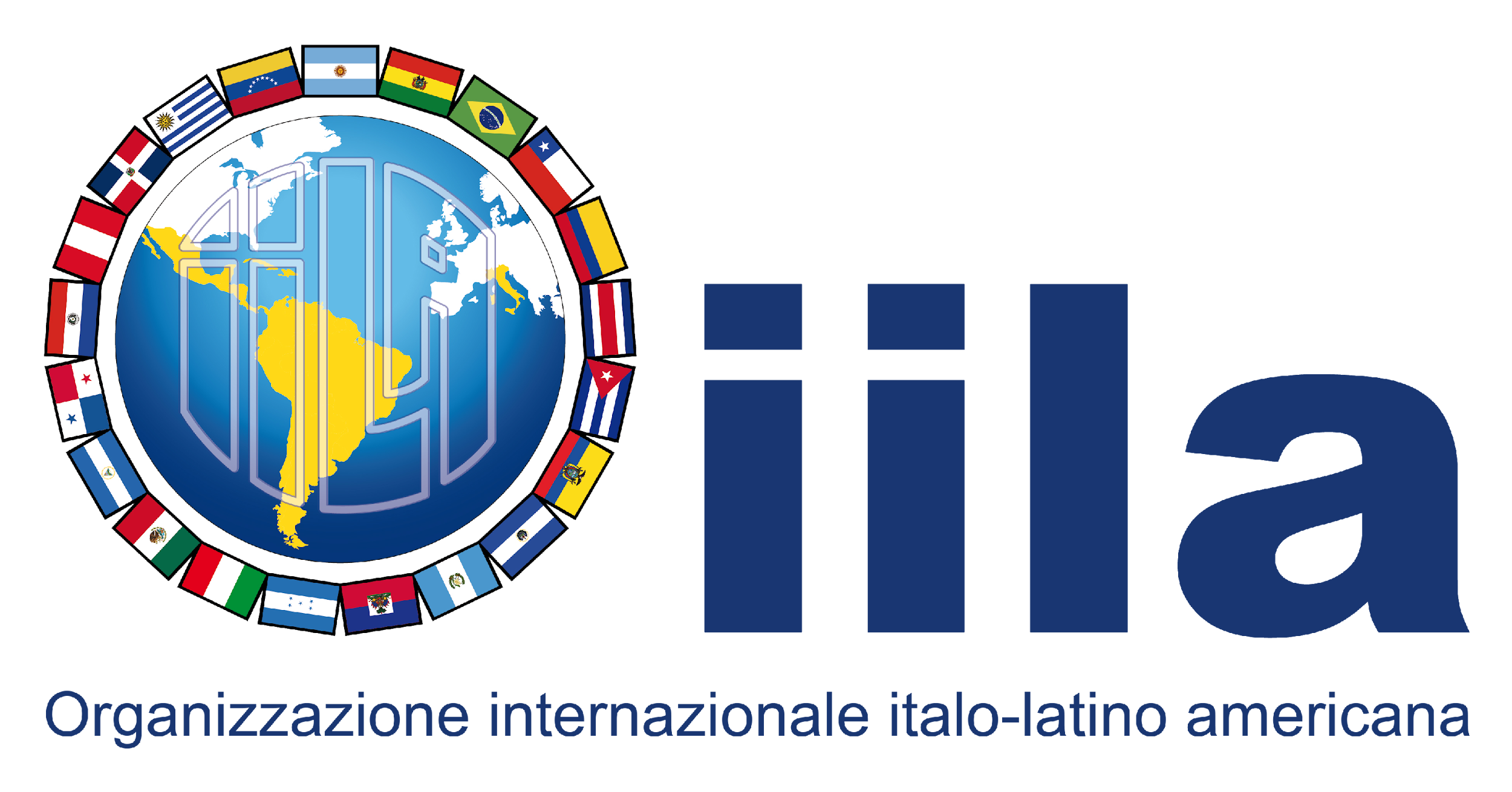 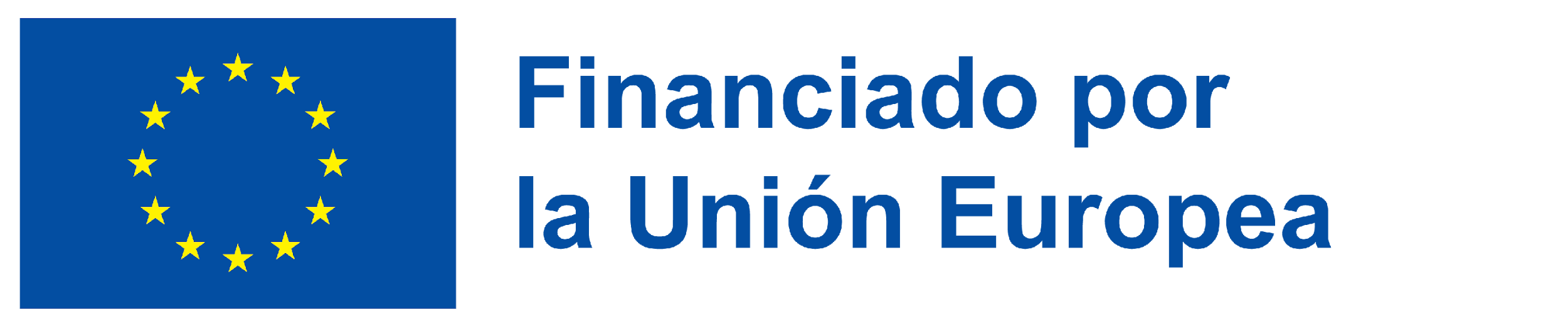 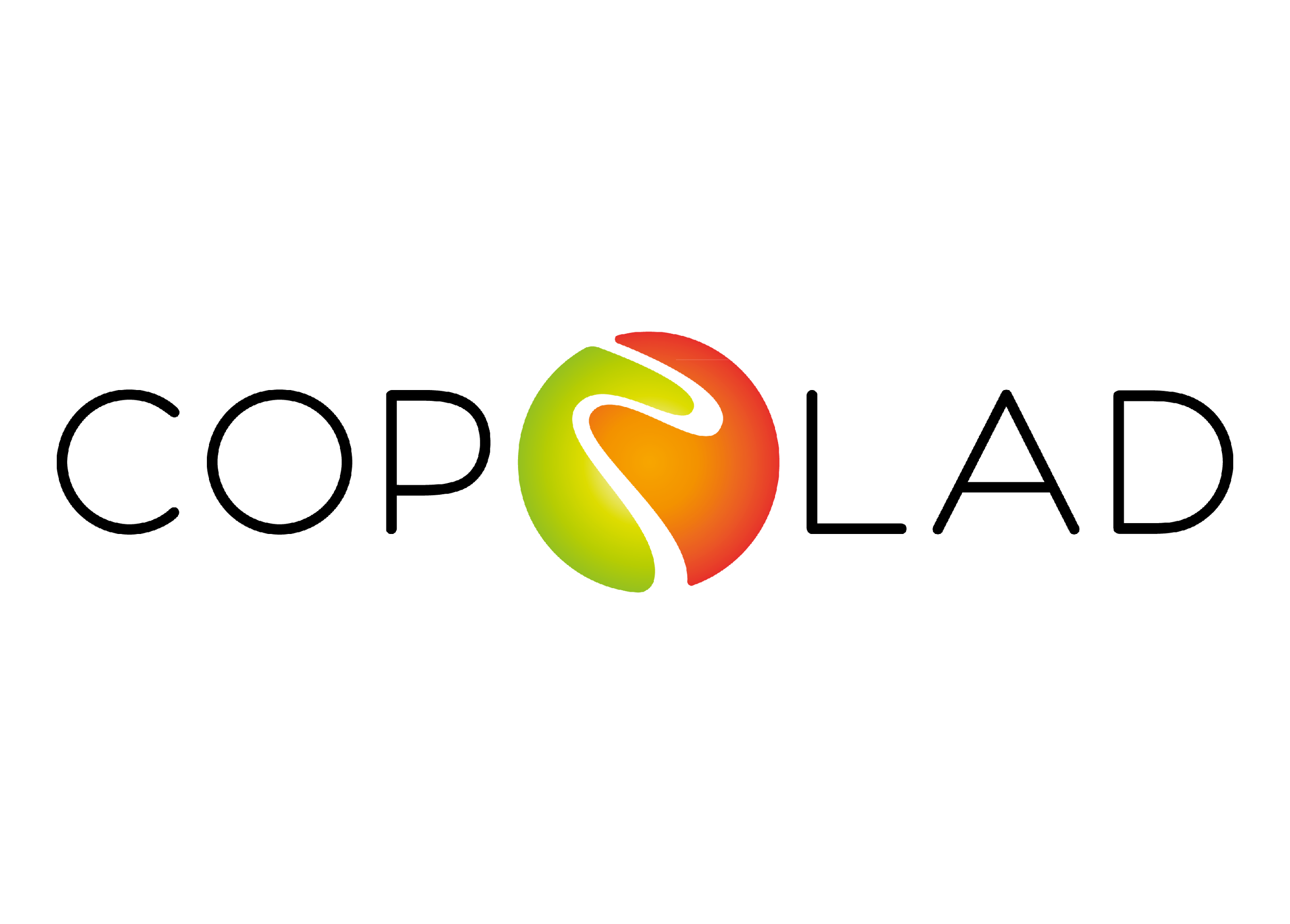 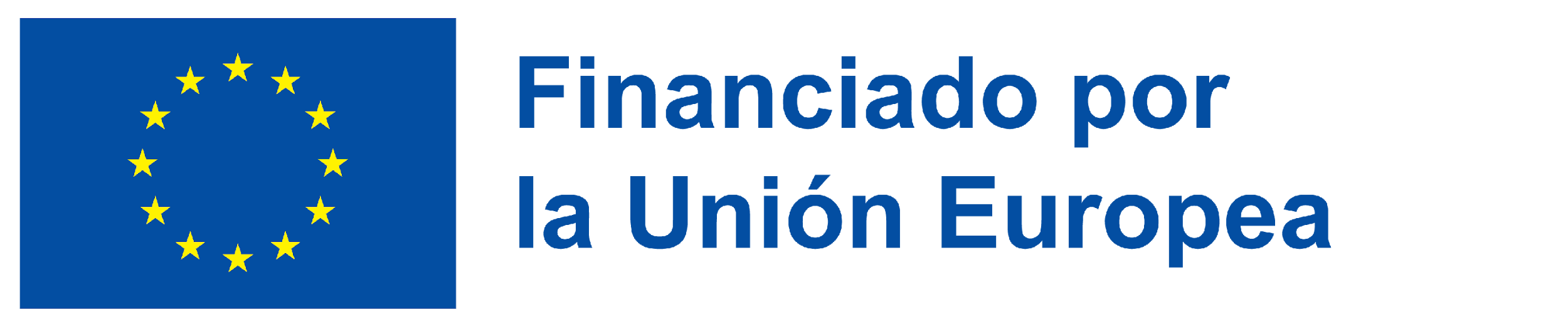 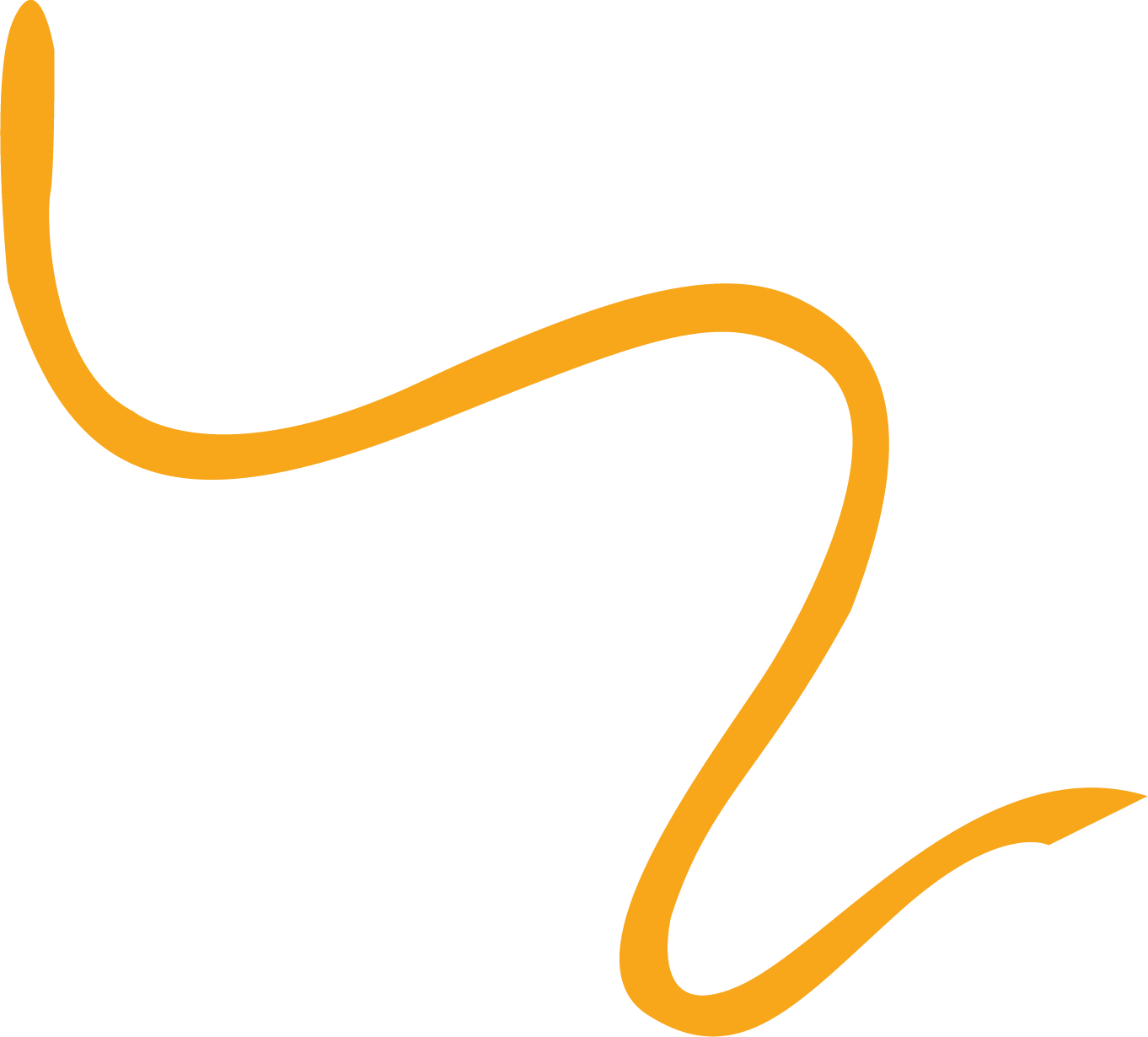 COPOLAD III
Abordaje de las vulnerabilidades 
relacionadas con las drogas 
en el territorio.
¡Gracias por su atención!
Thank you for your attention!
Francisco Augusto Cruz de Araújo
renaespbr@gmail.com
fcaugusto@gmail.com
@gutorn
Puerto España (Trinidad y Tobago)
25 al 27 de marzo 2025
COPOLAD III es un consorcio formado por:
Socios colaboradores:
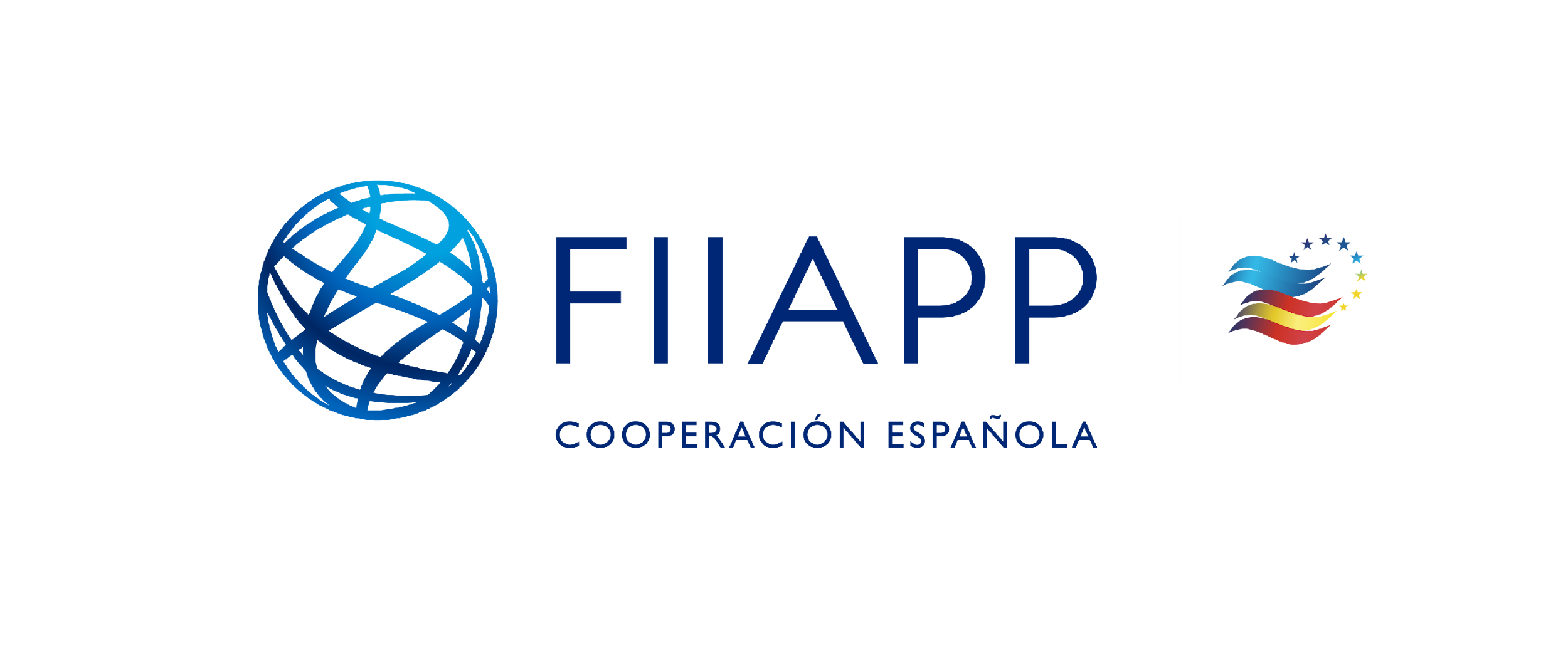 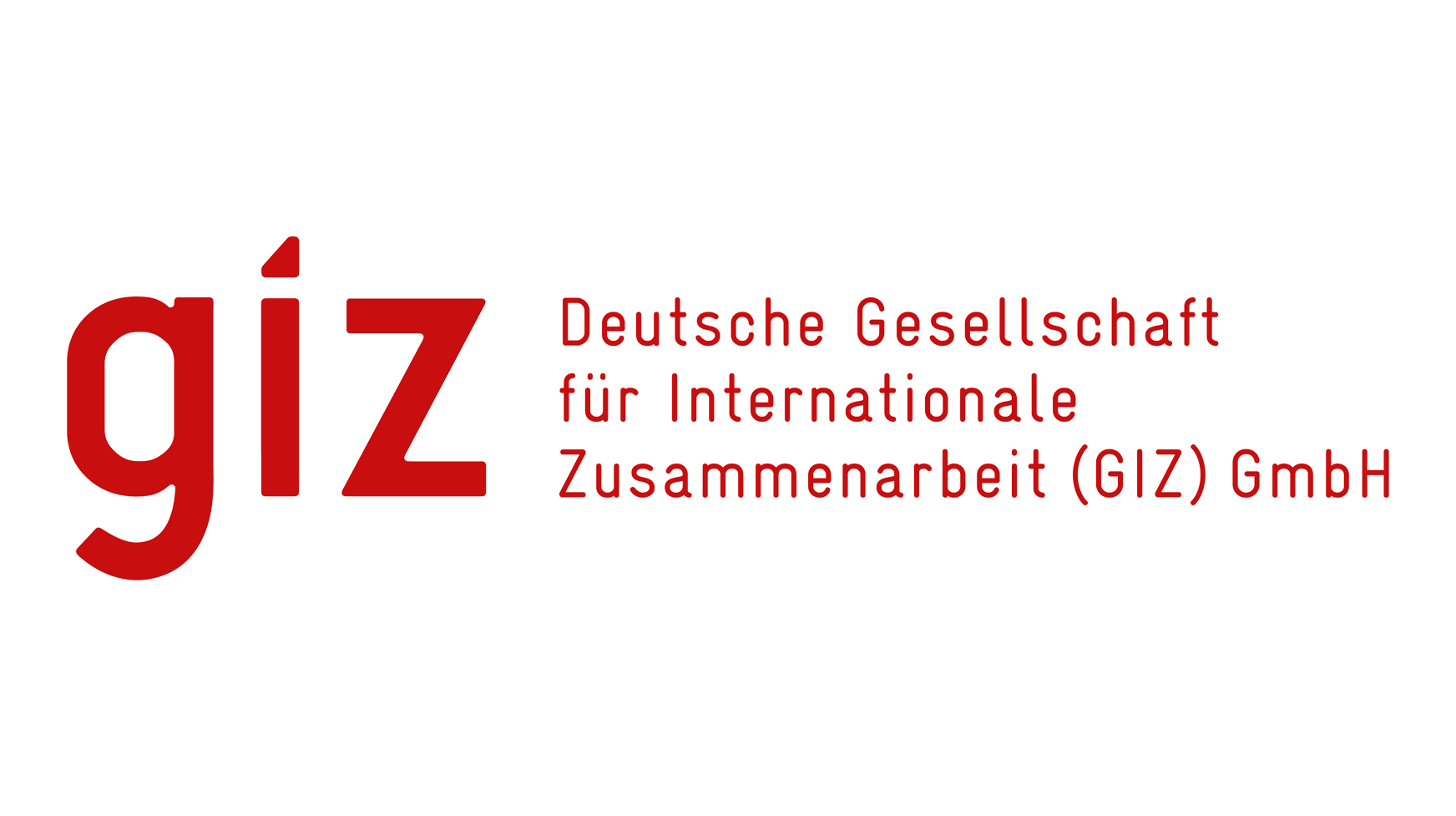 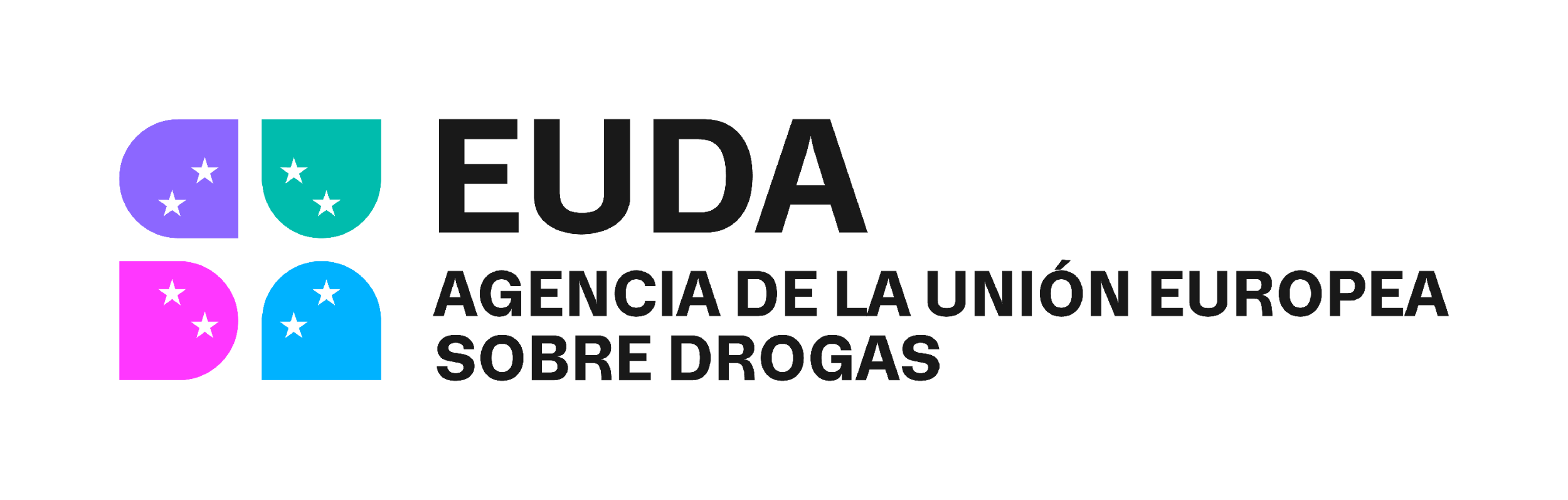 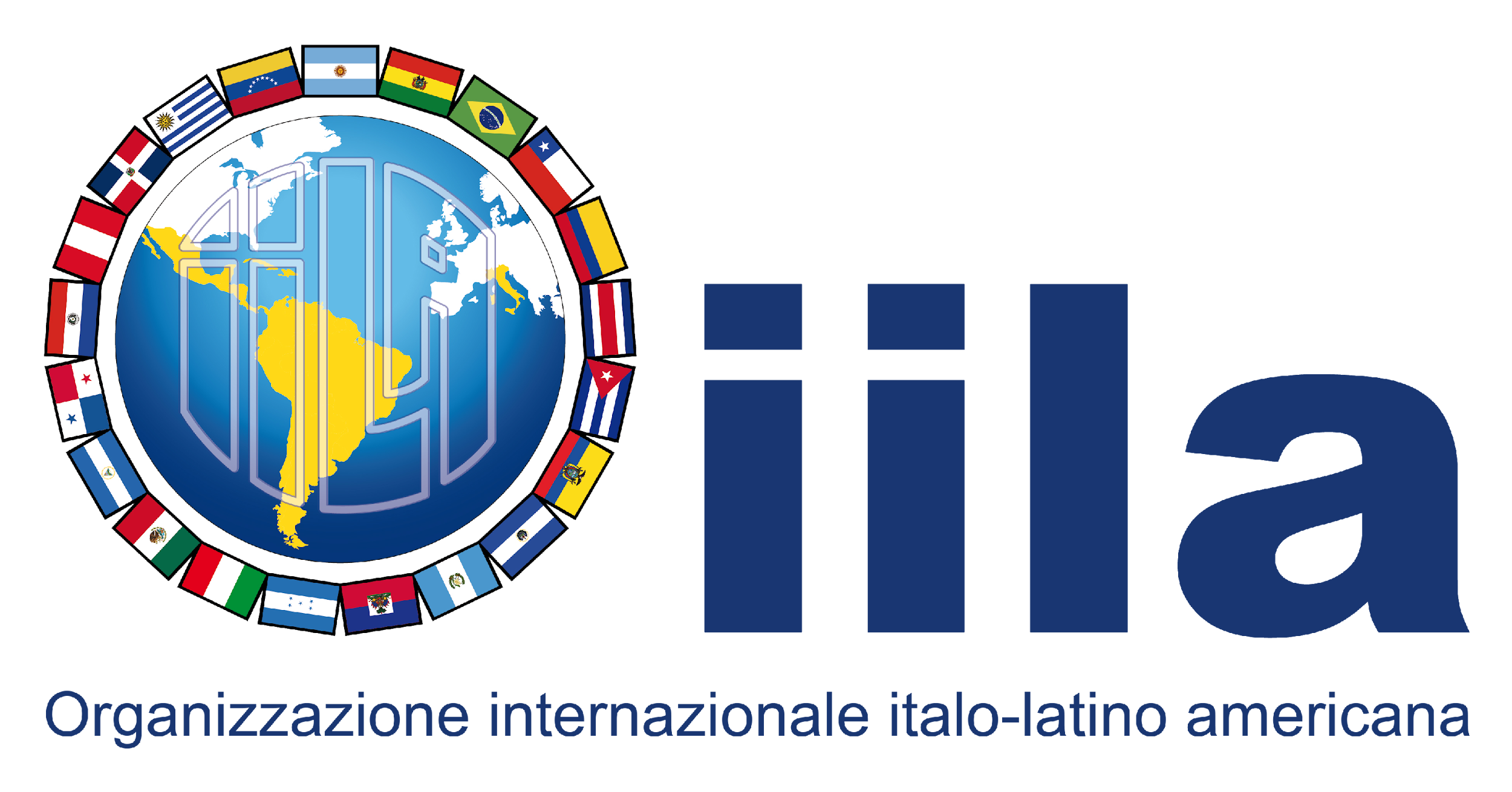